iPort 實驗操作手冊警報系統
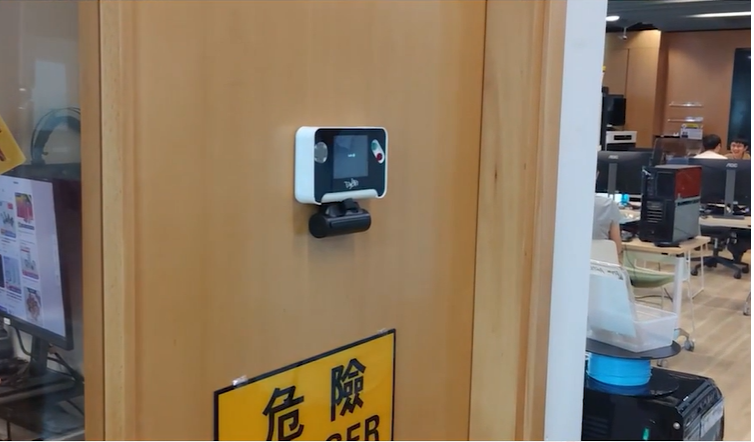 警報系統
不同類型的道德、倫理、安全問題
編程 iPort 警報系統
iPort 
編程
iTrain 收集圖片樣本
開放式問題討論
警報系統簡介
警報系統的原理和作用
收集 iTrain 圖片樣本
3
實驗簡介
警報系統是一種用於檢測和通報緊急情況的裝置。
它可以監測火災、入侵、氣體洩漏等各類型緊急事件,並在檢測到異常情況時,及時發出警報,以提醒相關人員採取應對措施。
這次實驗會模擬門禁系統，辨識授權者與非授權者。
4
預期效果
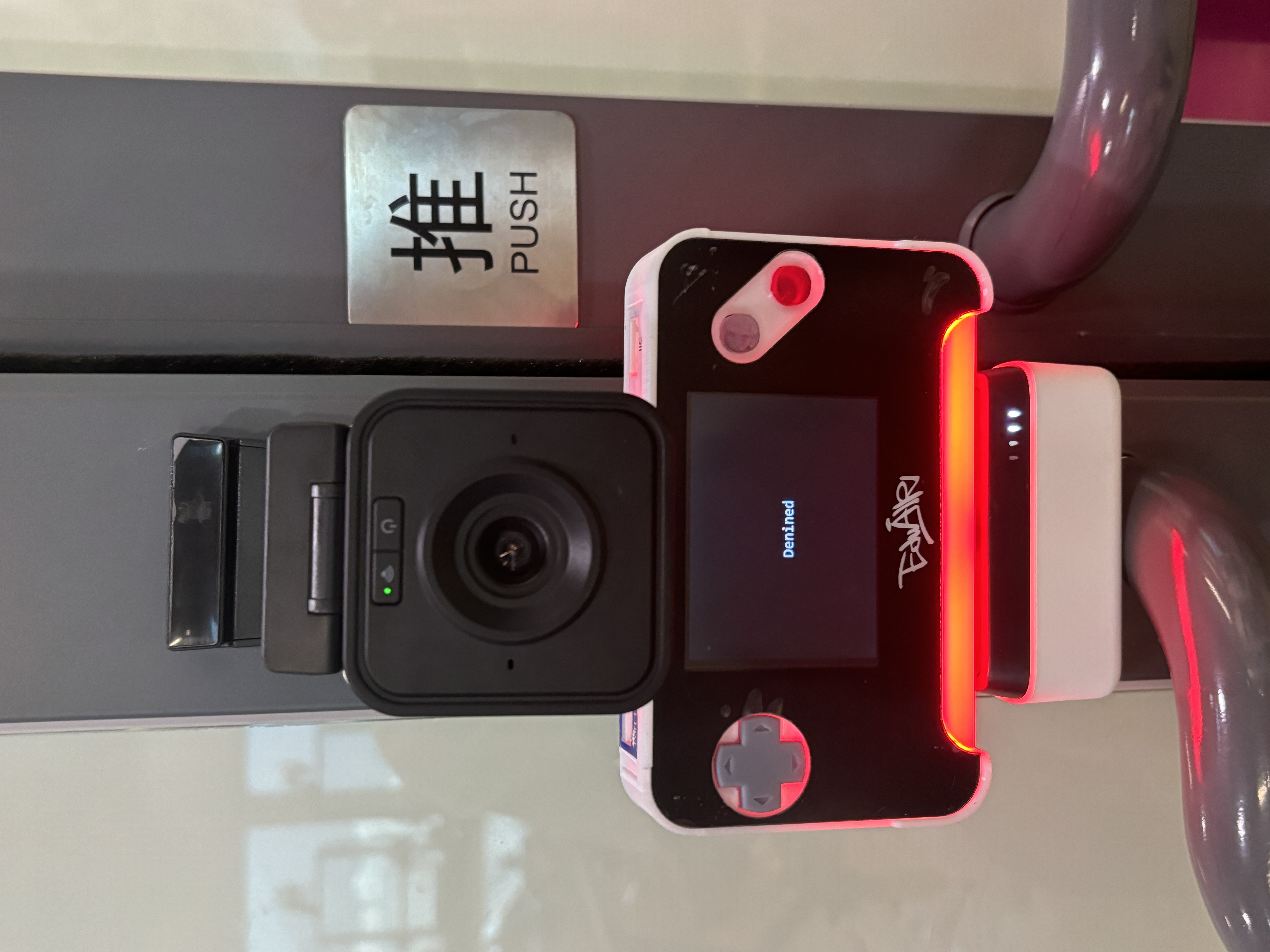 授權者：亮起綠燈
非授權者：亮起紅燈
5
試想想……
需要收集甚麼類型及數量的數據才能辨識權限？爲甚麼？
若然數據是人像的話，屬於個人私隱嗎？甚麼是私隱數據？
你覺得人們應該為了製造警報系統而收集私隱數據嗎？
這些私隱數據應該如何儲存? 會有數據外洩風險嗎?
6
試想想……
任何人經過禁區大門都會觸發警報系統，可以只讓授權人士通過嗎？
為何天黑後警報系統就會被觸發？如何避免誤觸發的情況？
在訓練「有人」的情景時，假設只用同學A經過禁區的圖片，有足夠數據作為識別有人的情景嗎？
7
第一步：在瀏覽器進入 https://eduairhk.com,從網頁的“學習平台”中尋找 iTrain, 並將其點選
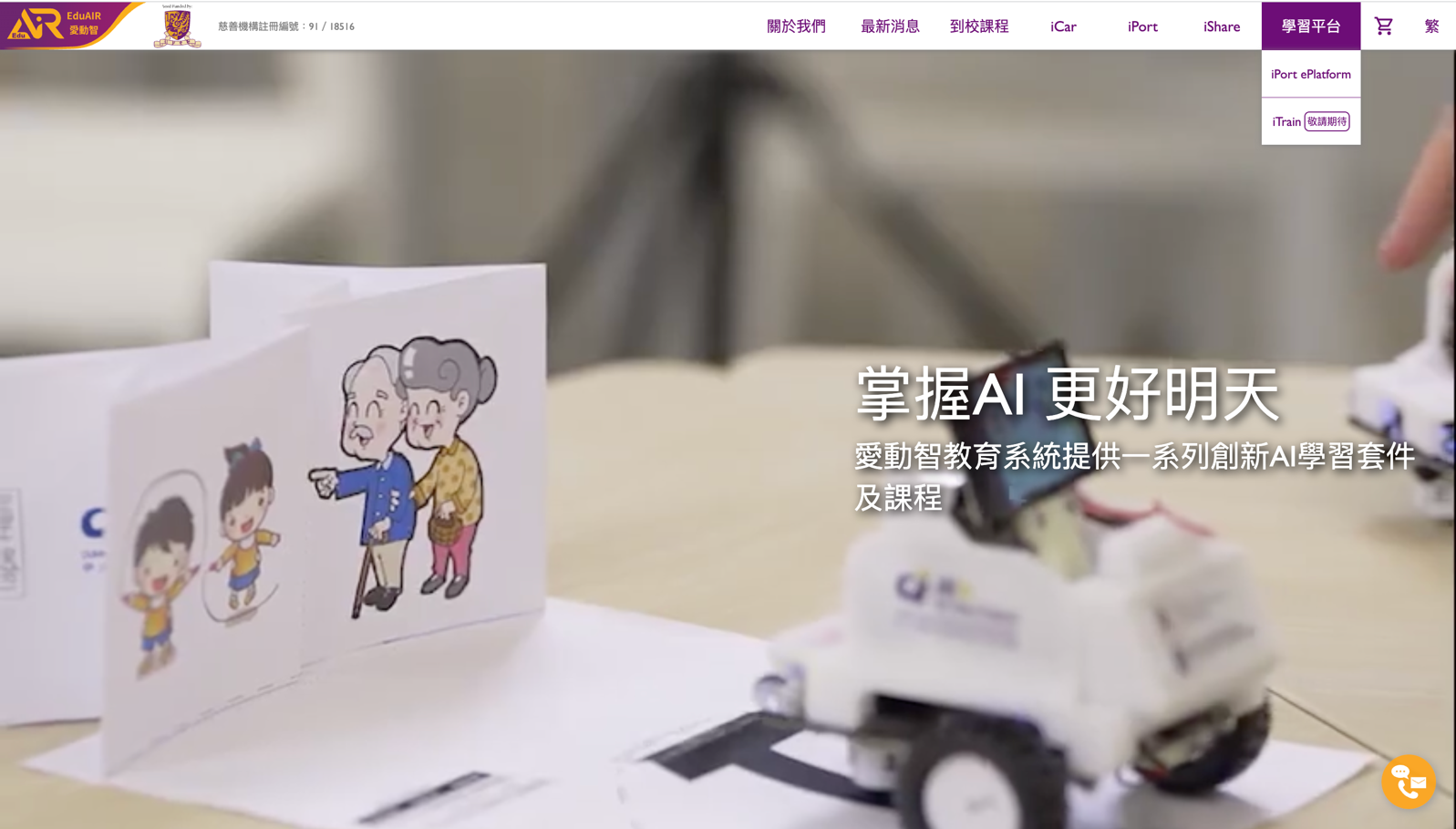 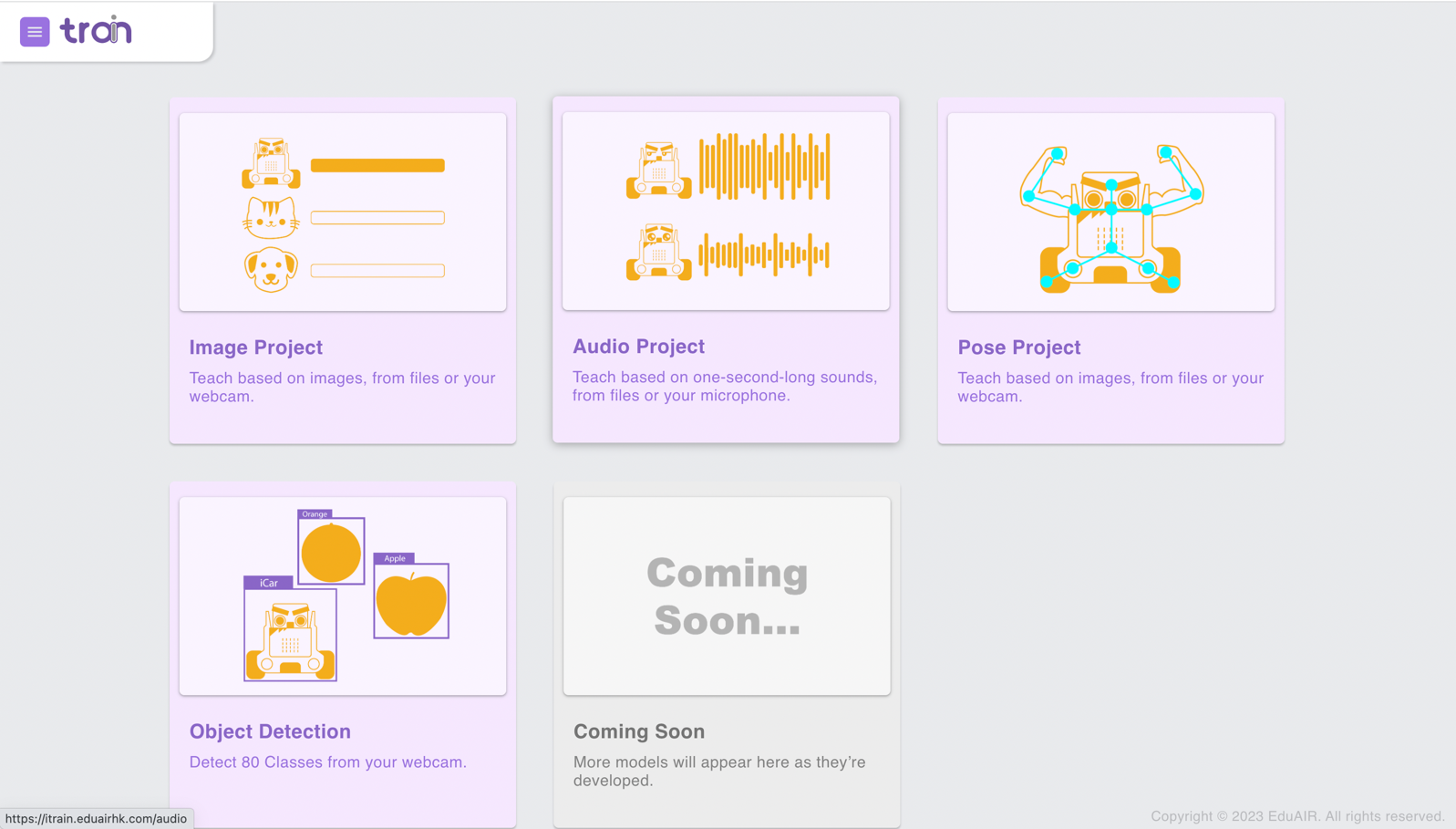 完成圖
8
第二步：點選“Image Project”
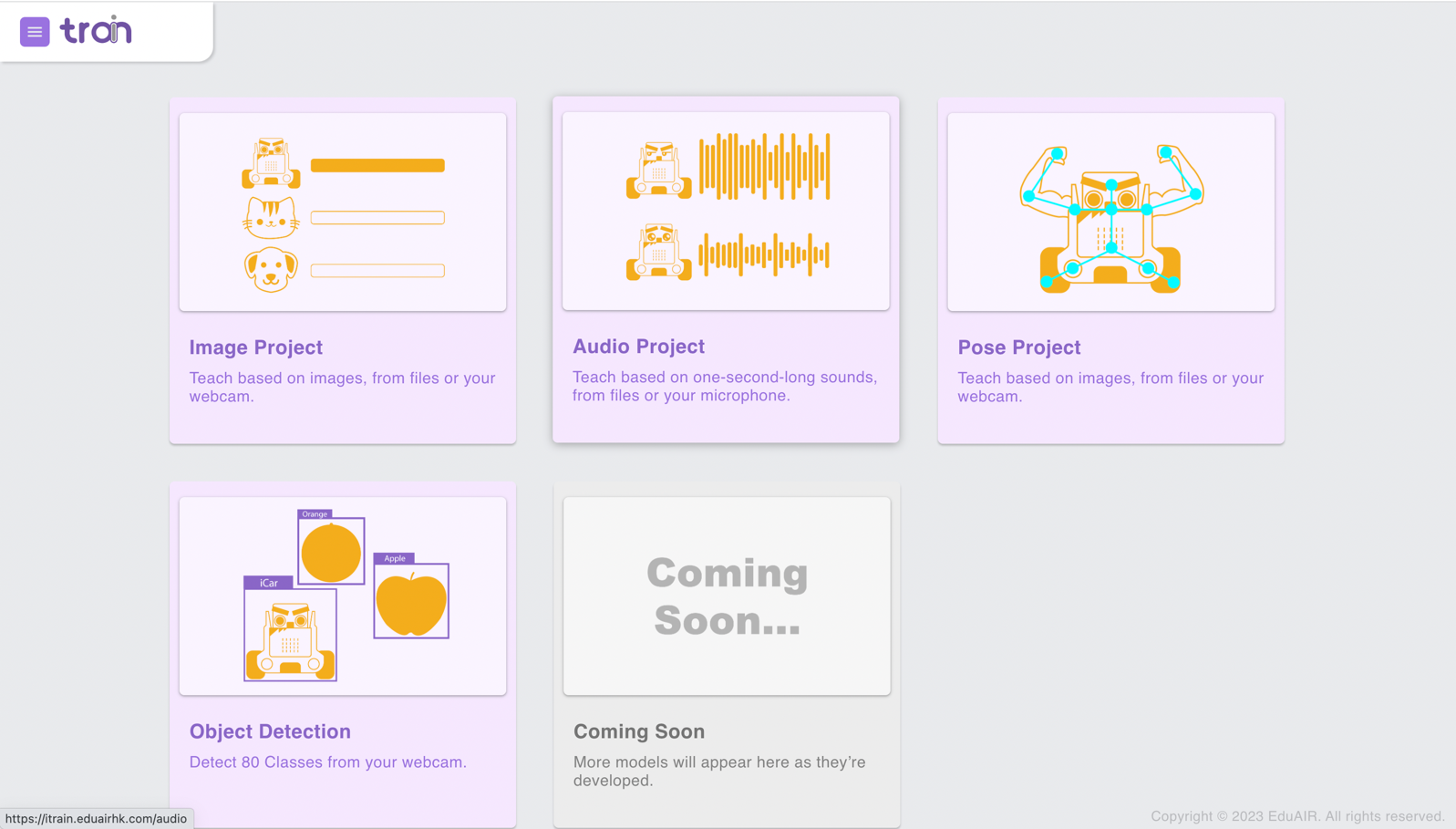 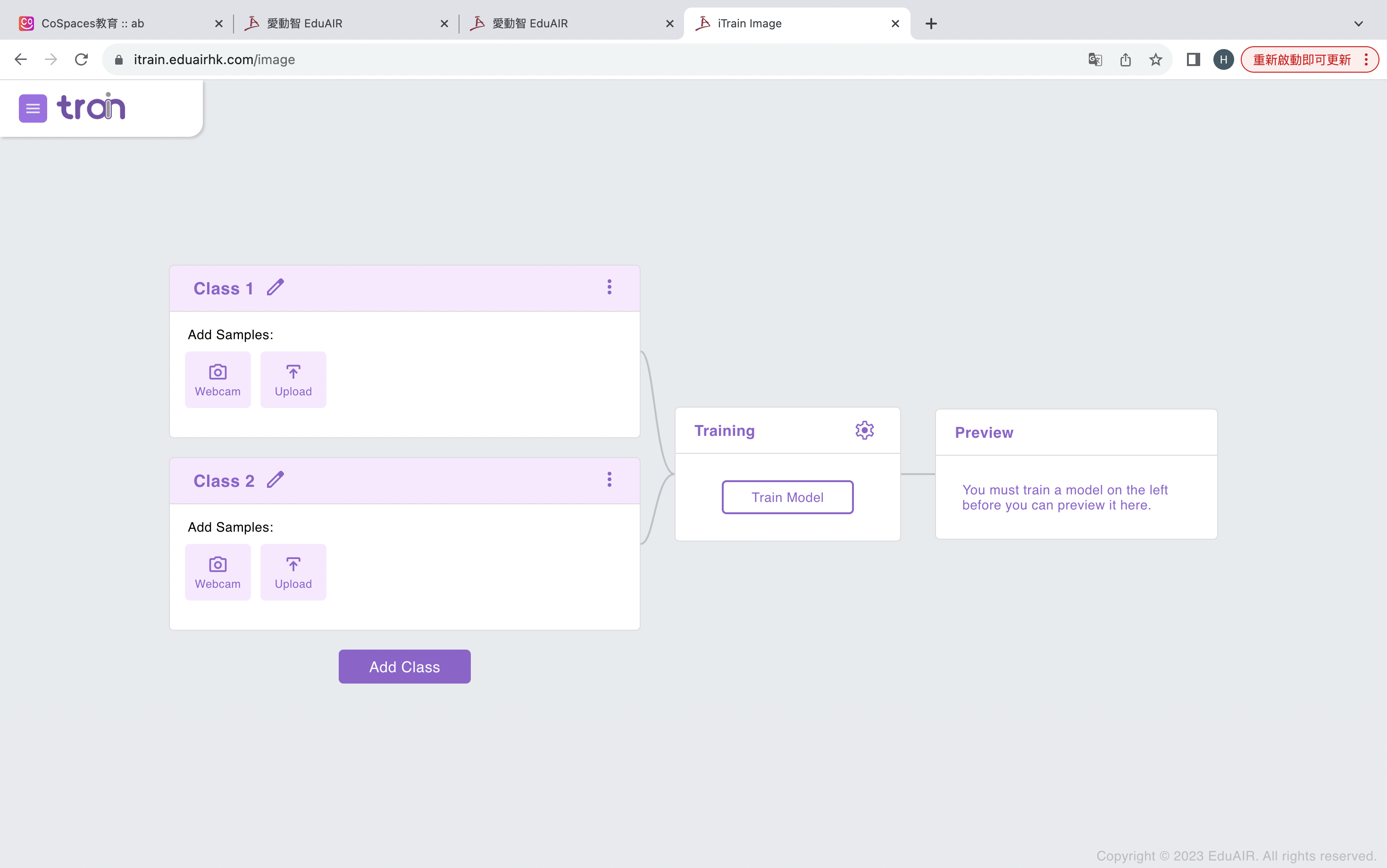 完成圖
9
第三步：點選一次 "Add Class" , 從而出現三個組別
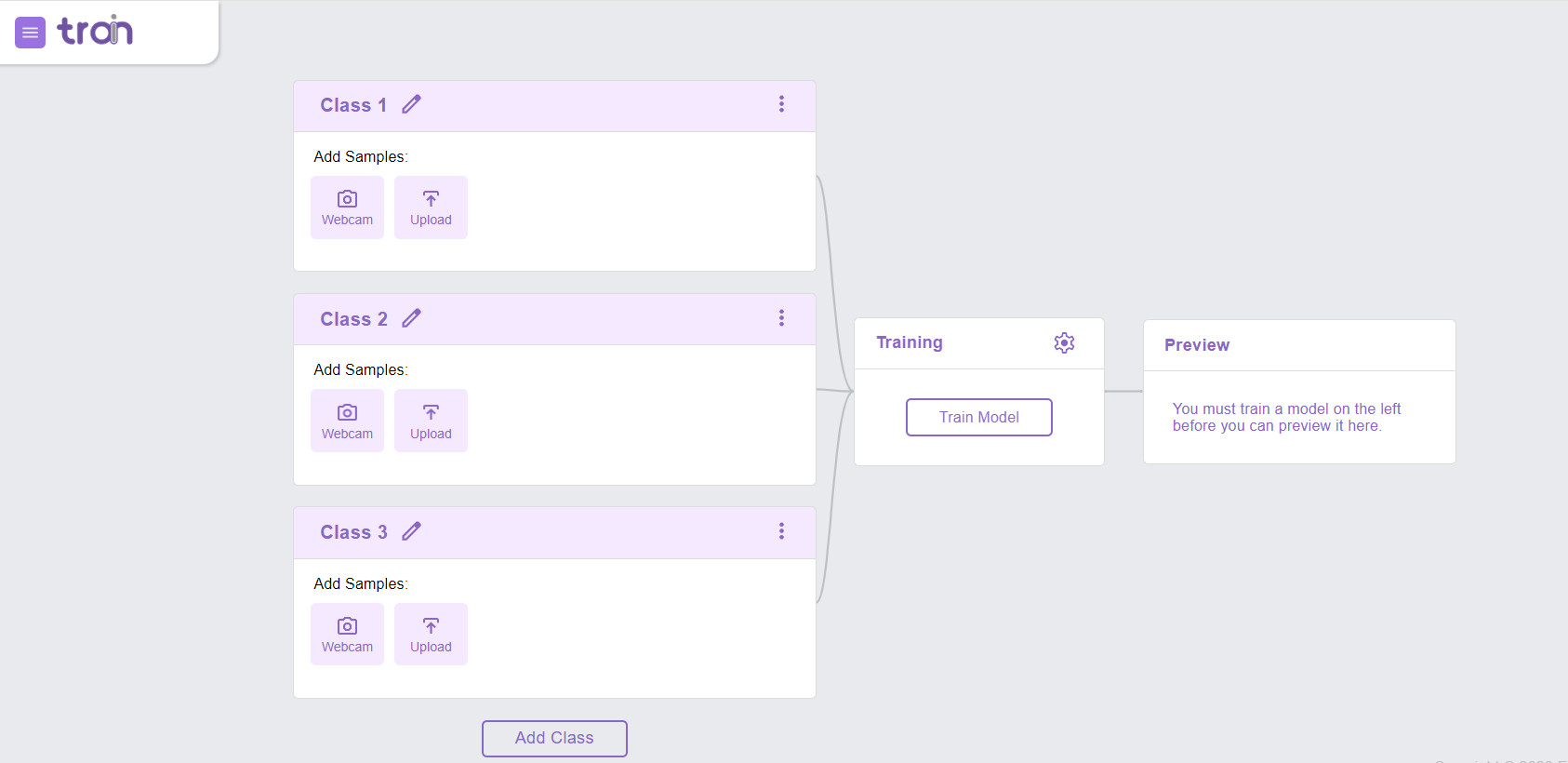 完成圖
10
第四步：命名第一個組別
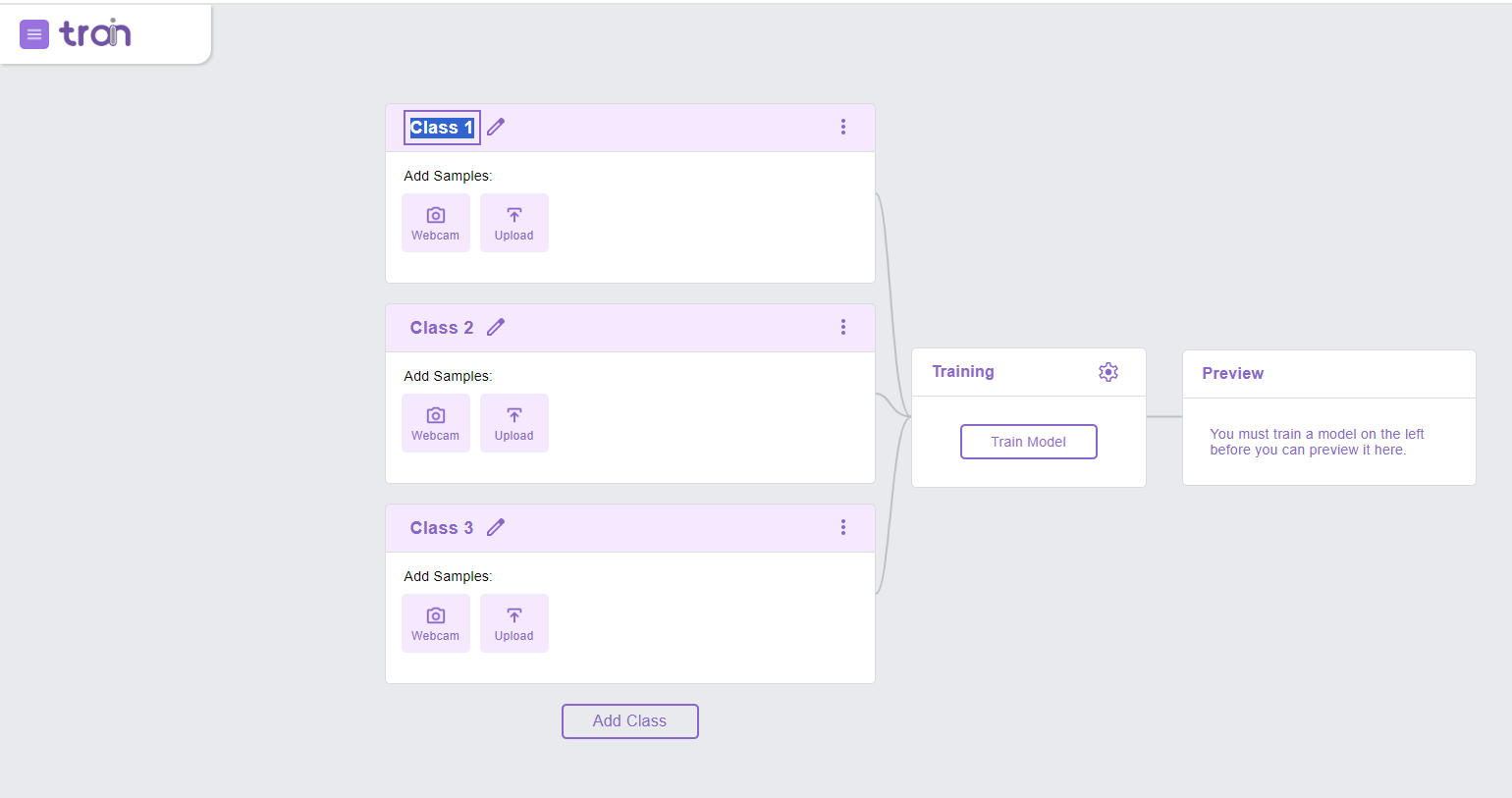 完成圖
1
點按 "Class 1"
在 "Class 1" 输入
"Background"
2
11
第五步：命名其他組別
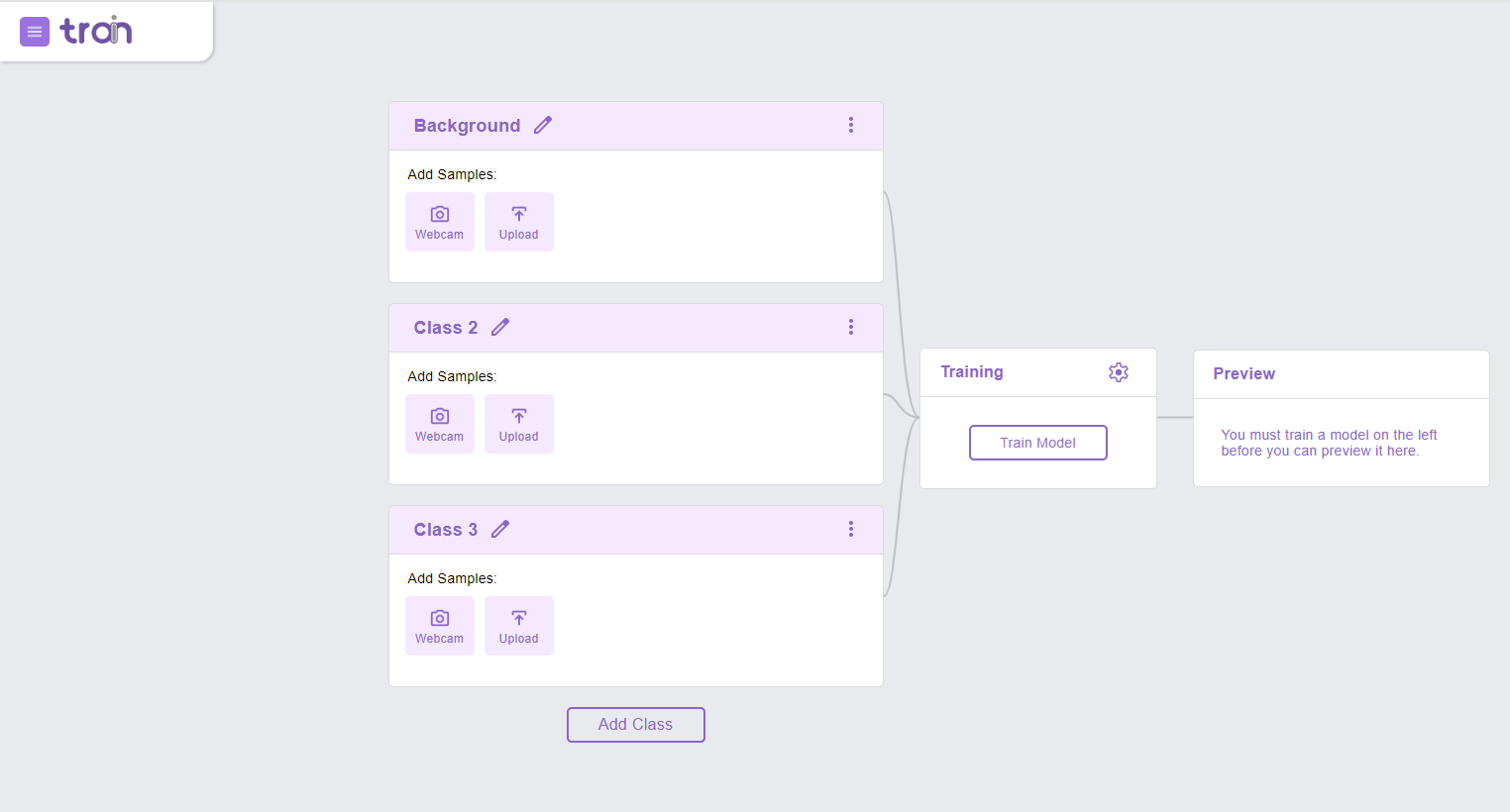 完成圖
1
將“Class 2”命名為 
“Authorized User 1”
“Class 3”命名為 
“Unauthorized User 1”
12
第六步：開啟鏡頭
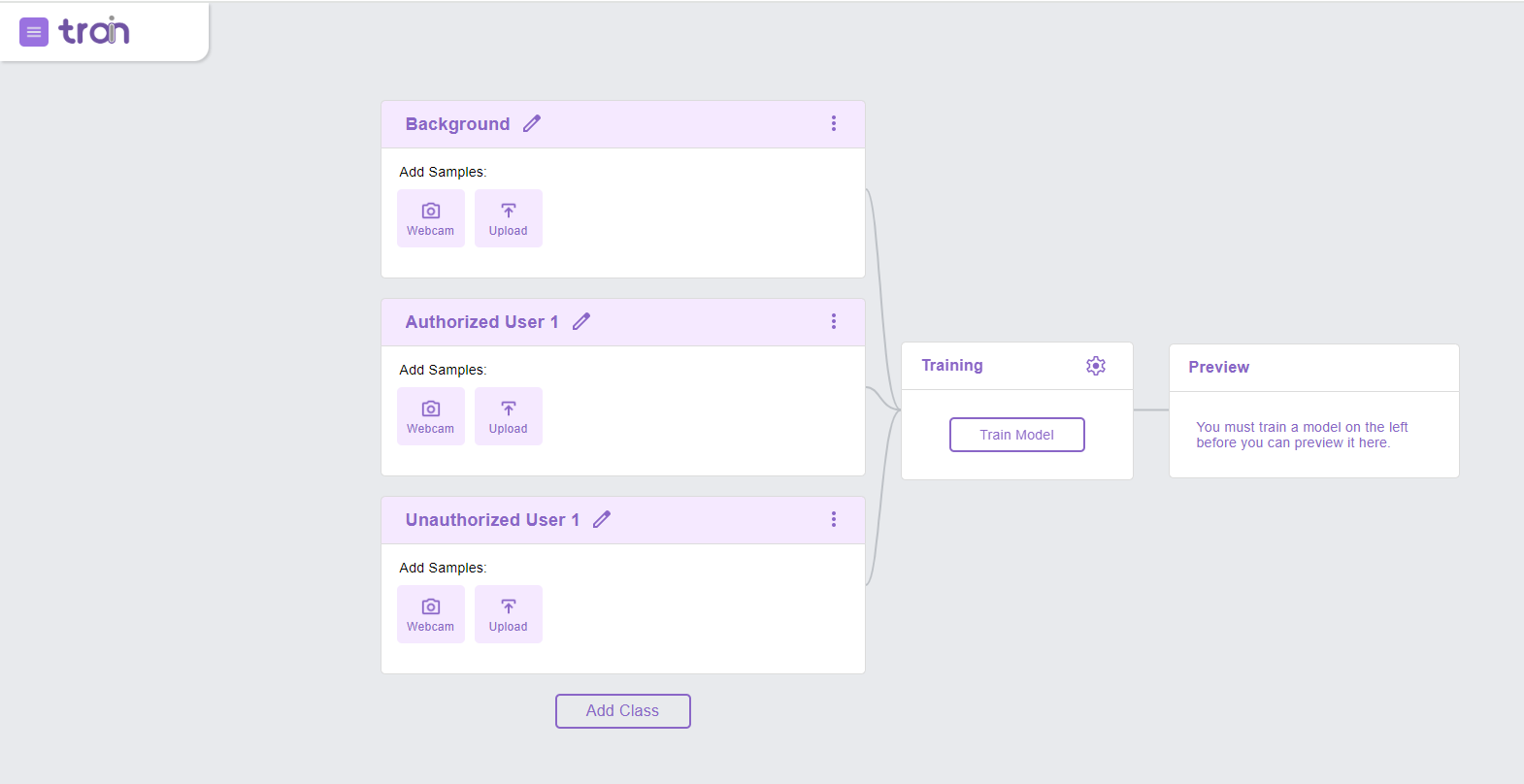 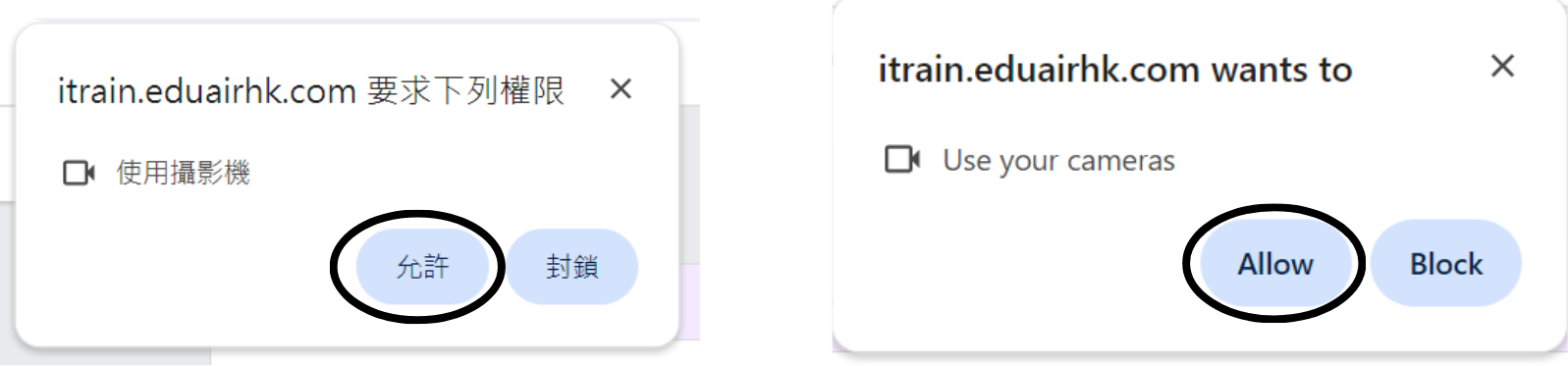 1
點按此開啟鏡頭
2
允許使用攝影機
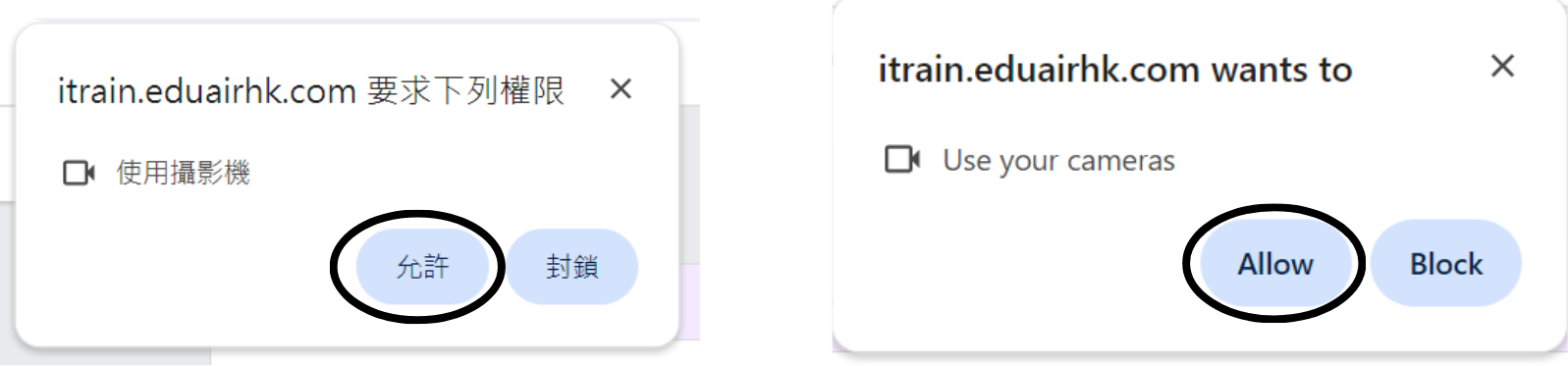 續下頁
13
3
長按此輸入​​影像
14
第七步：輸入 "Background" 影像
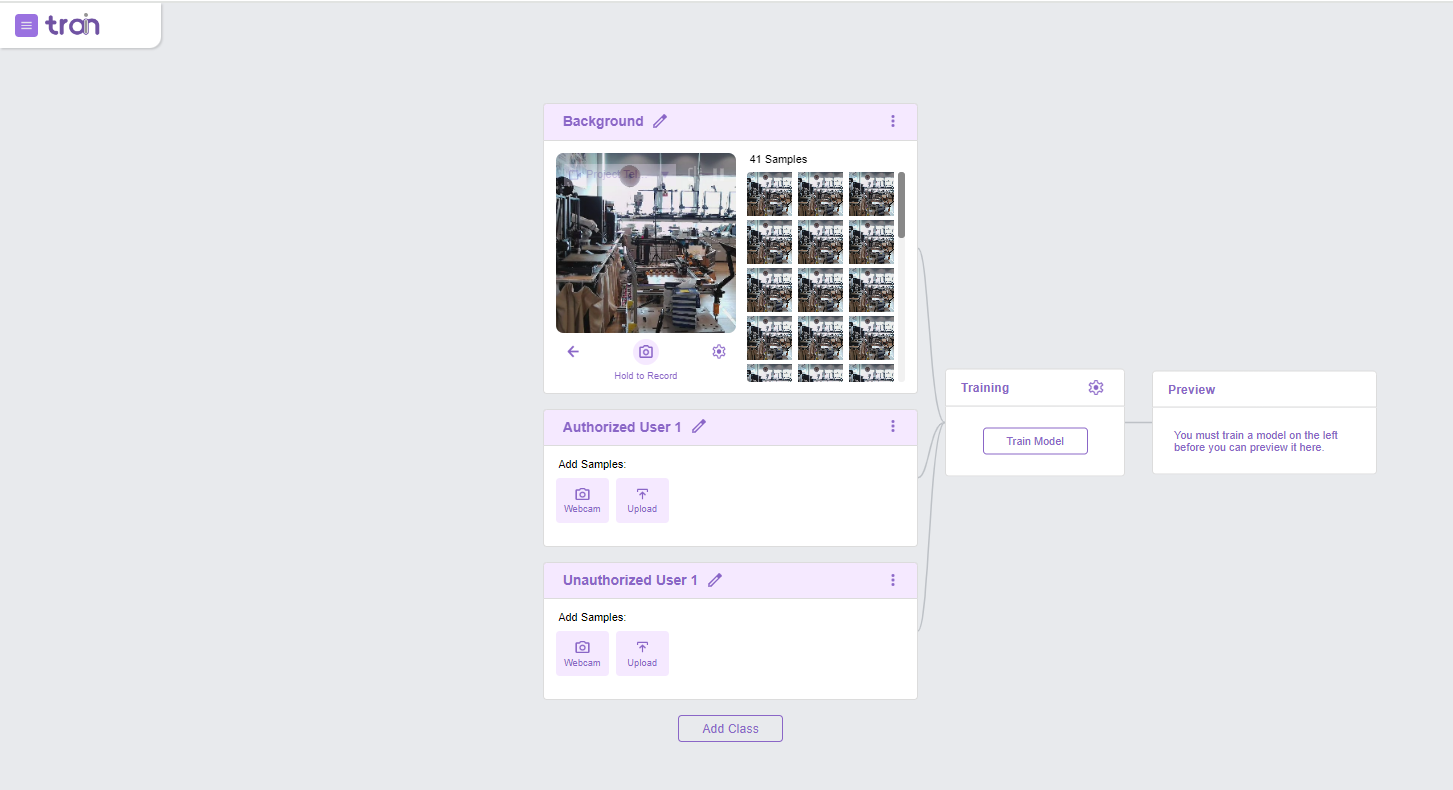 完成圖
拍攝大約40張圖片
15
攝像機為空白背景
沒有人移動
靜止畫面
16
第八步：輸入 "Authorized User 1" 影像
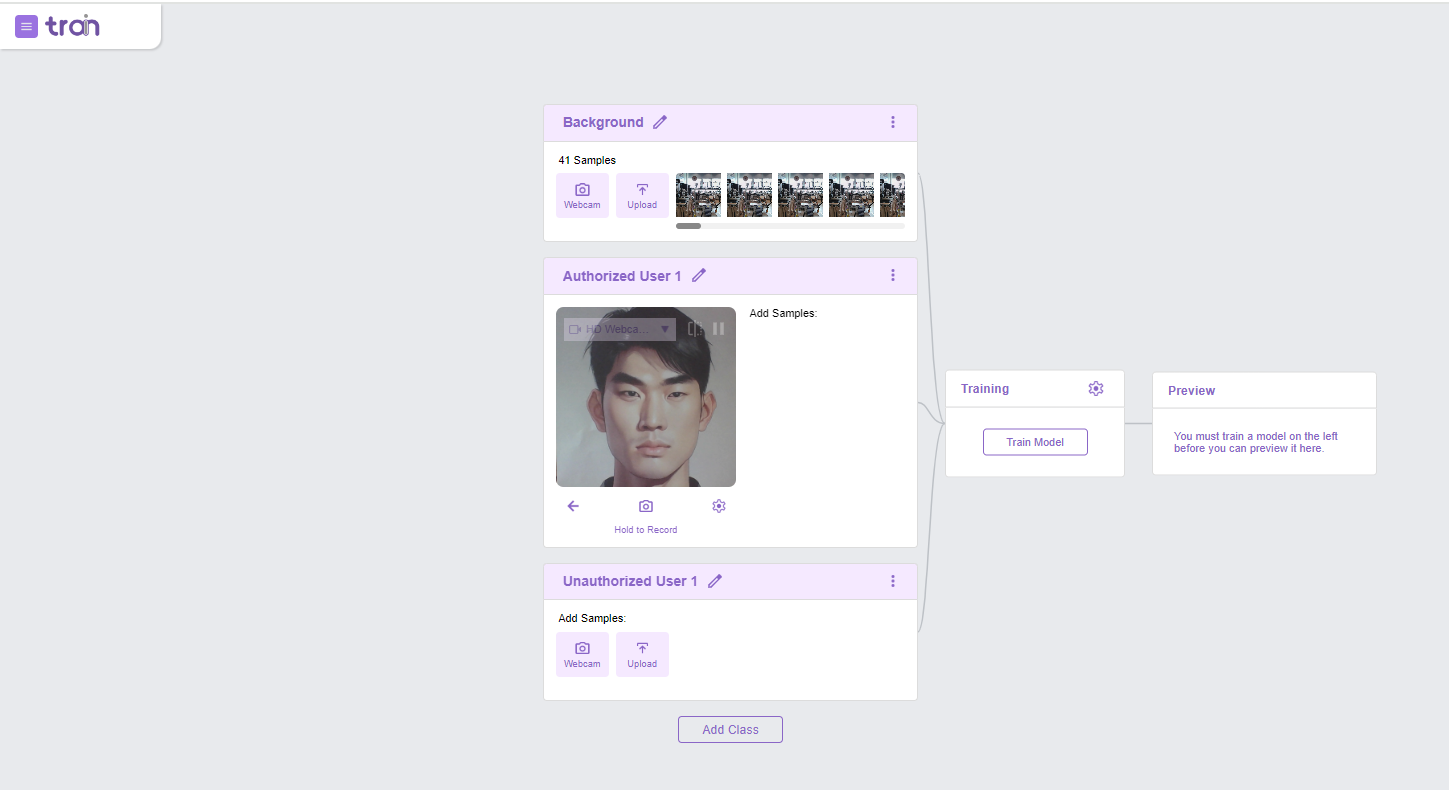 完成圖
拍攝大約40張圖片
17
拍攝影像時，人臉必須盡量靠近盡頭，減少背景畫面出現比例。
人臉在鏡頭前稍微移動，確保所有影像並不完全相同
18
第九步：輸入 "Unauthorized User 1" 影像
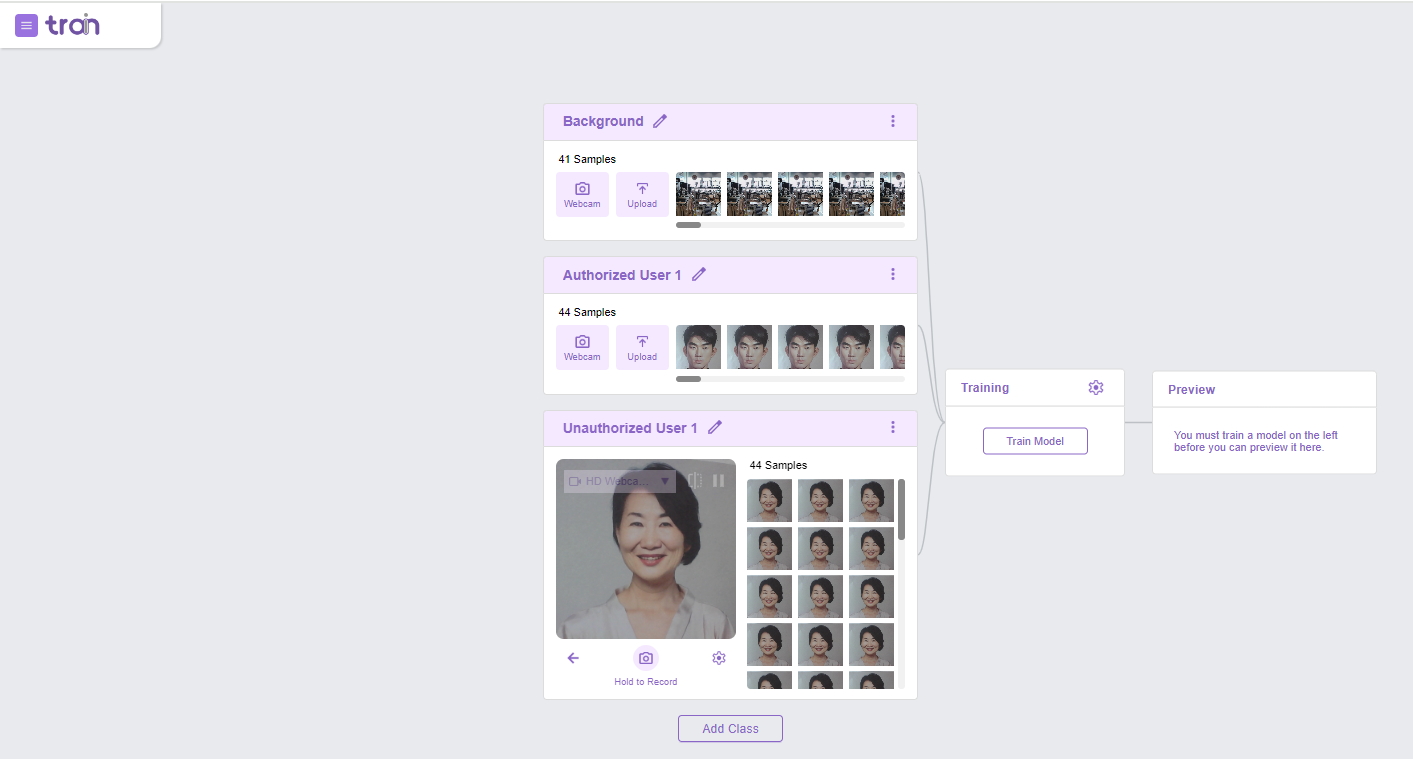 完成圖
拍攝大約40張圖片
19
第十步：所有影像輸入後，點選 "Train Model"
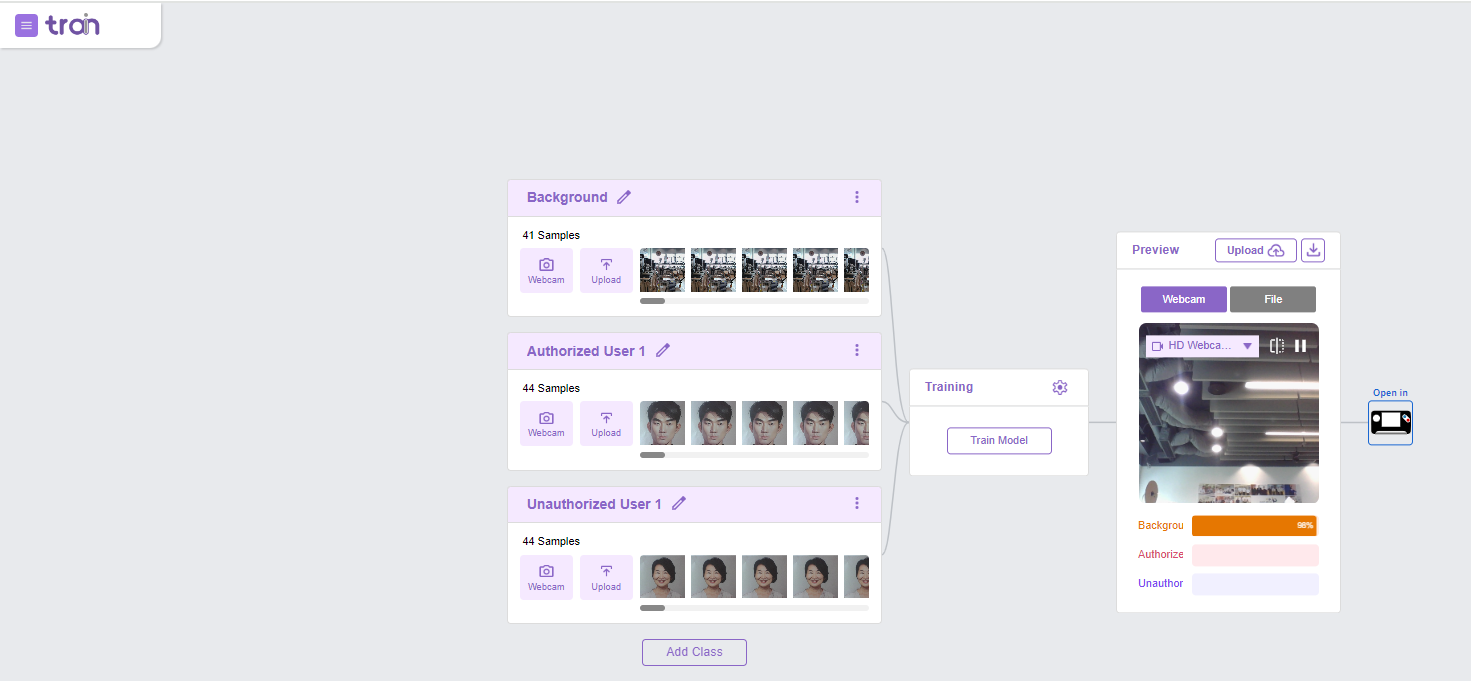 完成圖
*需要等待一段時間
才能成功訓練模型
20
第十一步： 完成後，測試模型是否準確
每一項都要超過90%
21
*若發現其中一個組別的數據並不準確
重新上載該組別的影像​
1
2
點選該組別的設定
3
點選 "Remove All Sample"
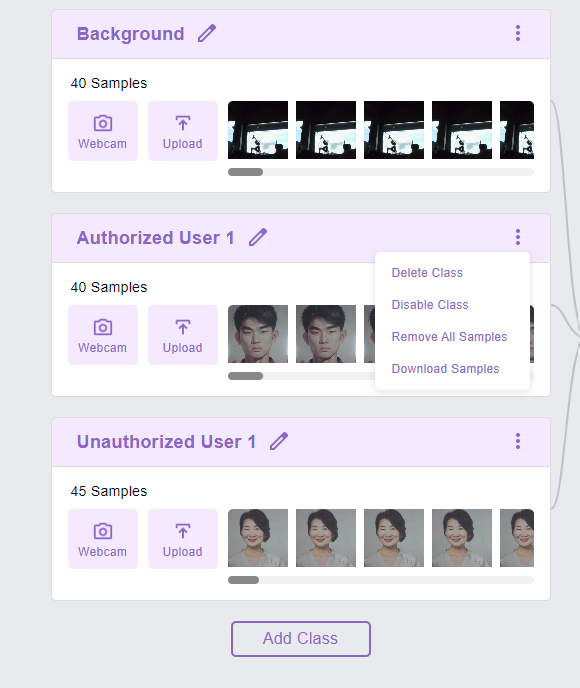 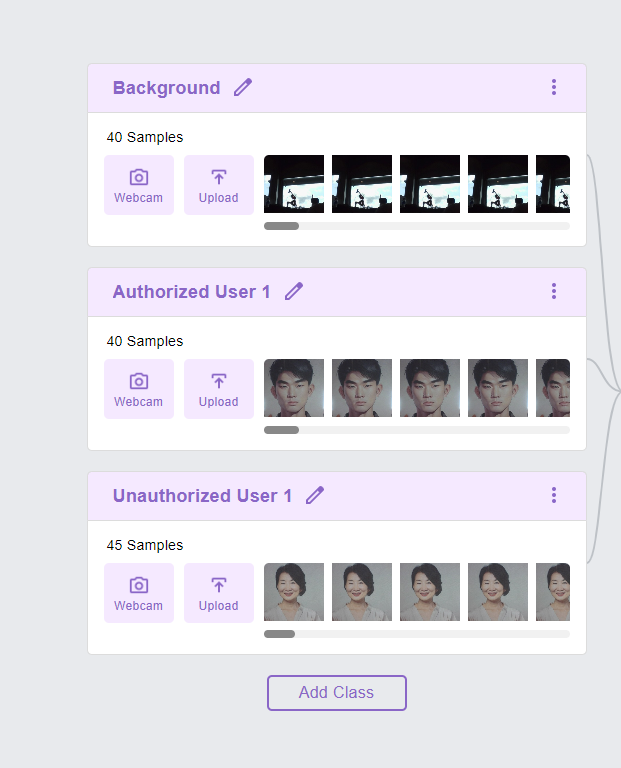 22
第十二步：下載AI模型儲存於電腦中
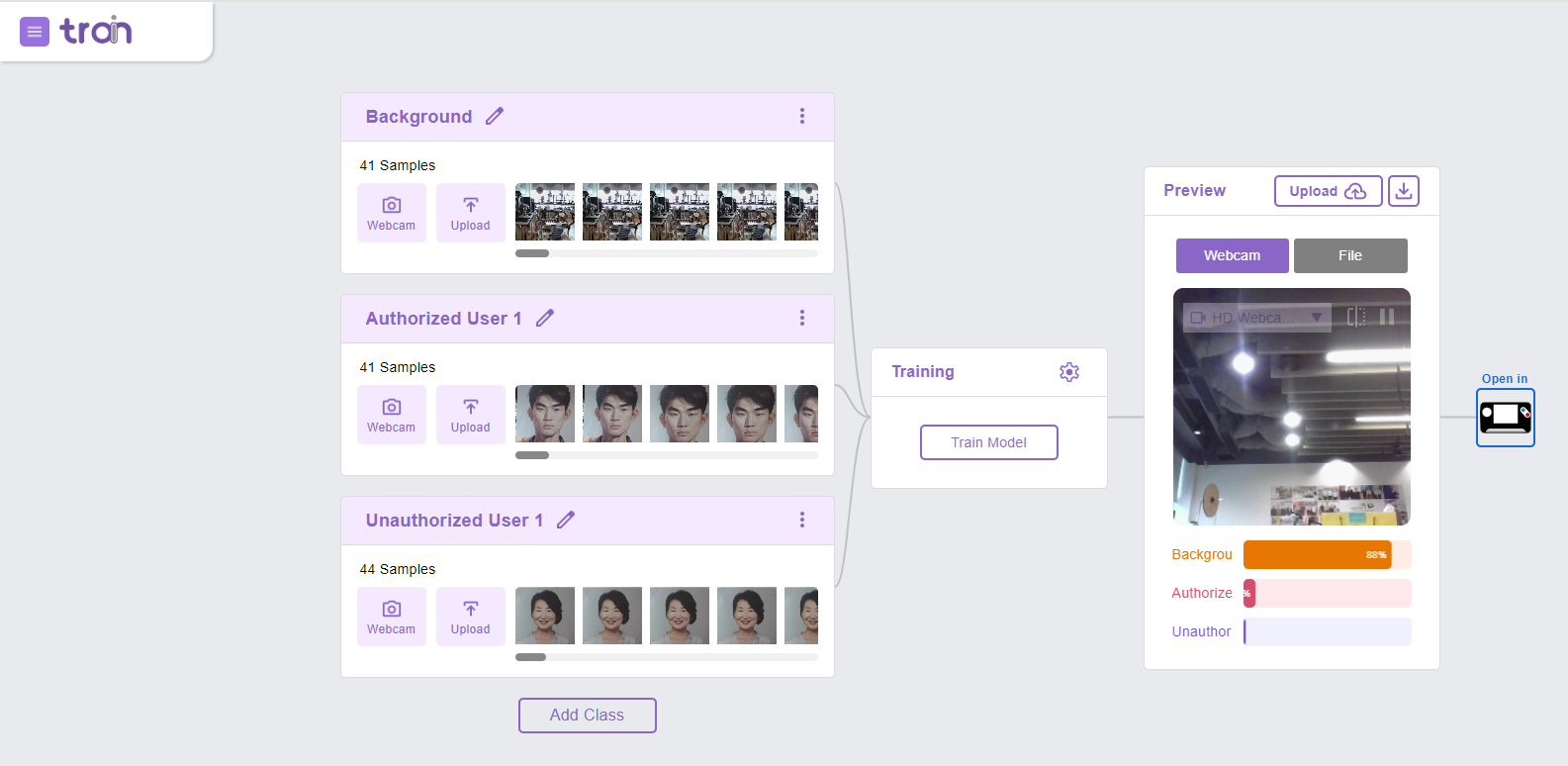 點選此下載AI模型
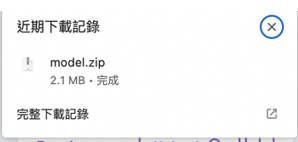 檔案名稱為 model.zip
23
第十三步： 點選“Open in”符號
24
進入此頁面 - iPort ePlatform
25
第十四步：開啟 iPort
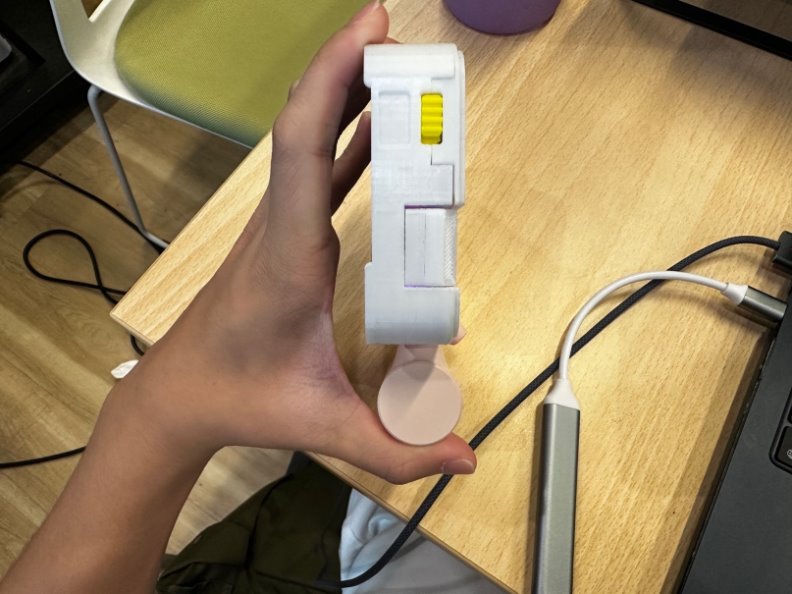 2
將黃色開關向上推
1
插上充電器
26
第十五步：連接 iPort 至網路平台
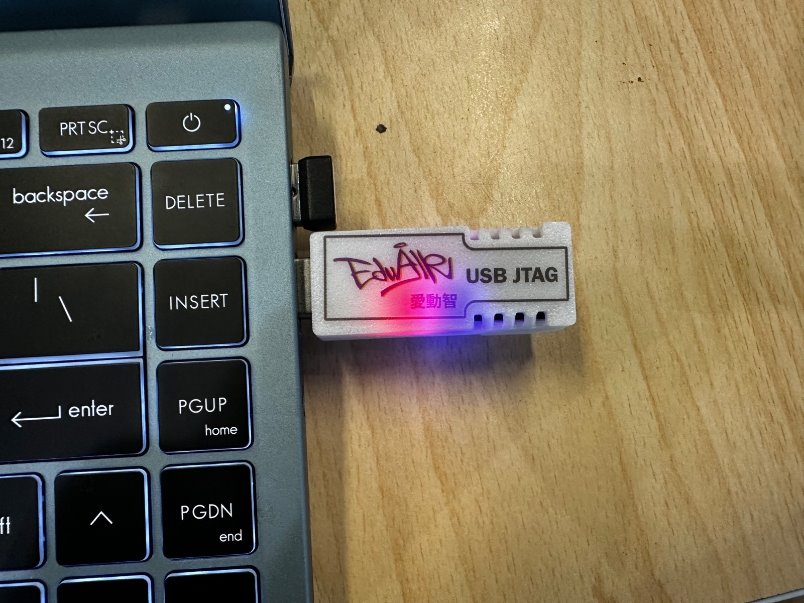 1
將iPort背面的USB拿出
2
將USB插入電腦
續下頁
27
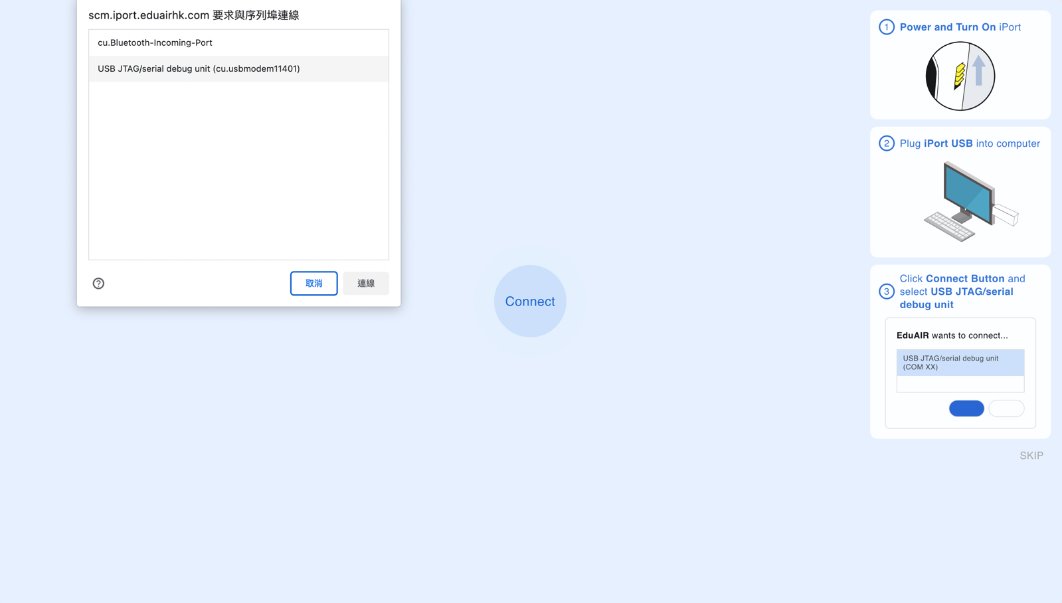 4
回到電腦畫面點選 "Connect"
點選USB JTAG
3
續下頁
28
完成圖
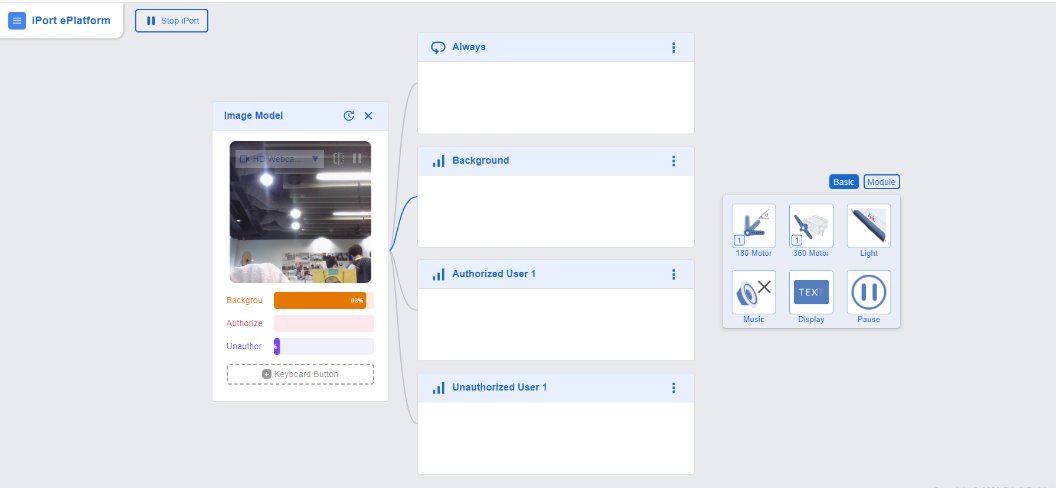 5
按「連線」
29
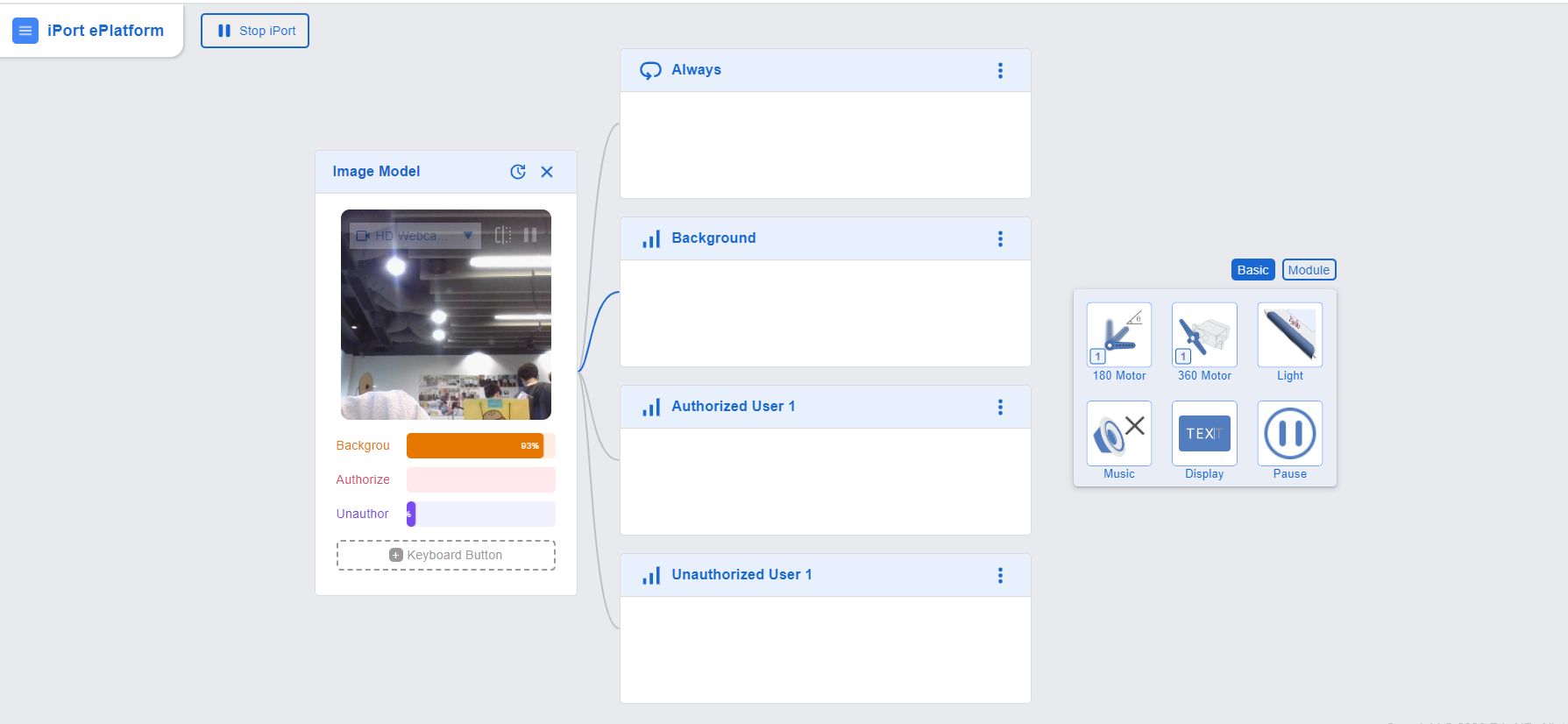 編程格子
菜單
iTrain模型
指令方塊
180度摩打
360度摩打
燈光
聲效
文字
停頓
30
iPort 網頁使用示例一：新增燈光指令
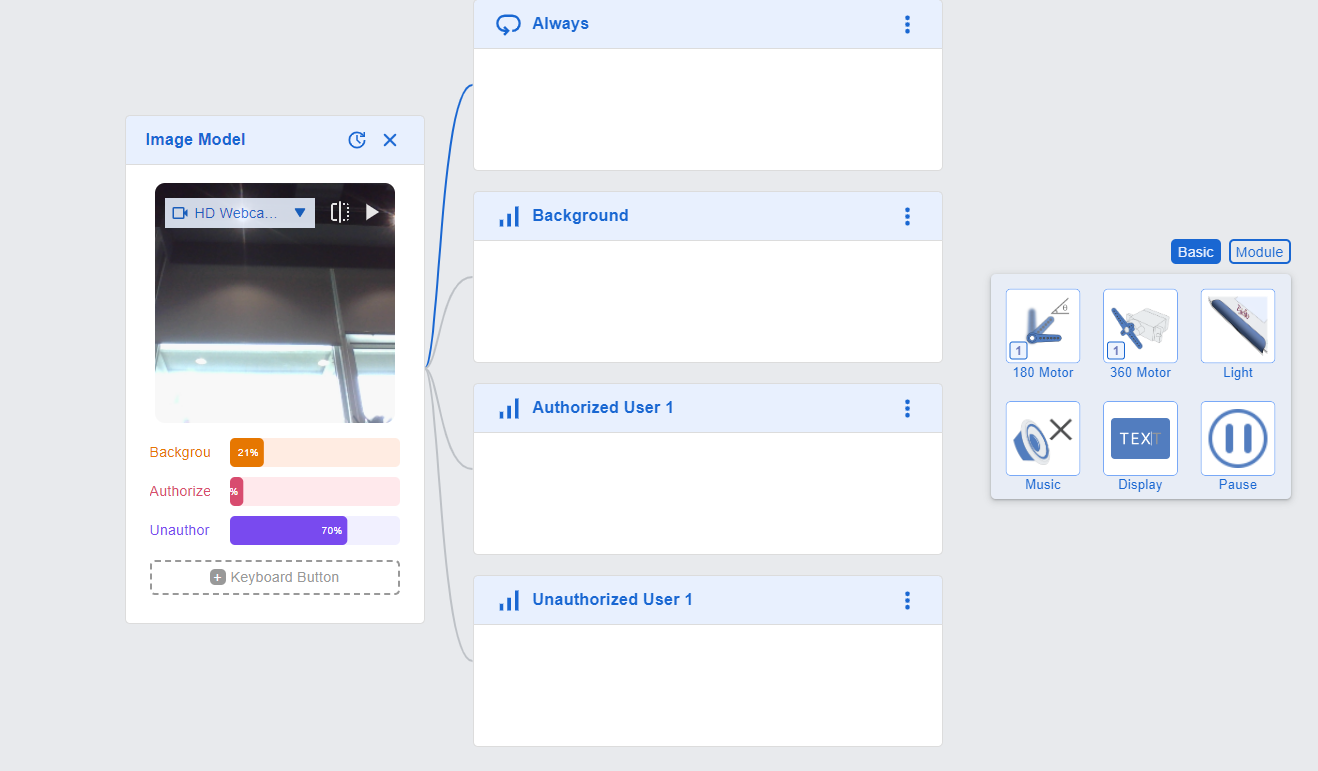 1
點選"Light"
2
揀選新的燈光
31
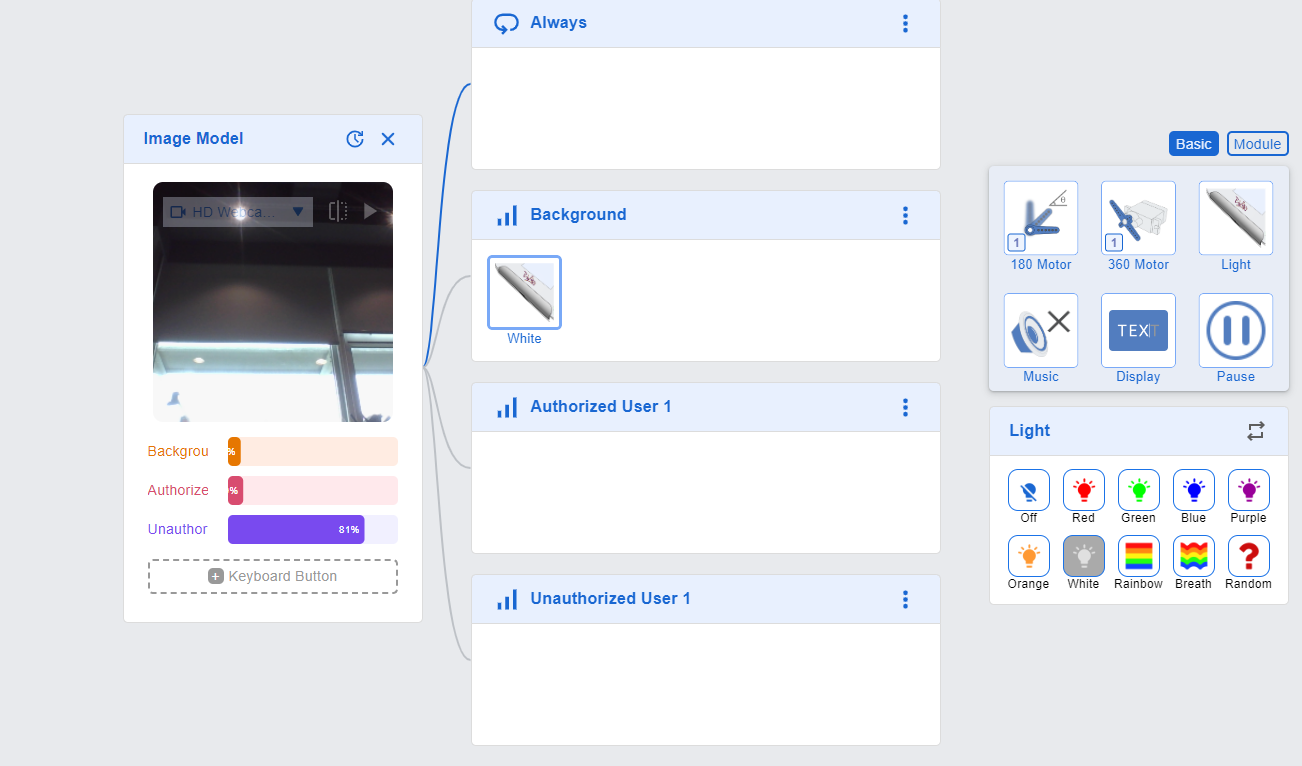 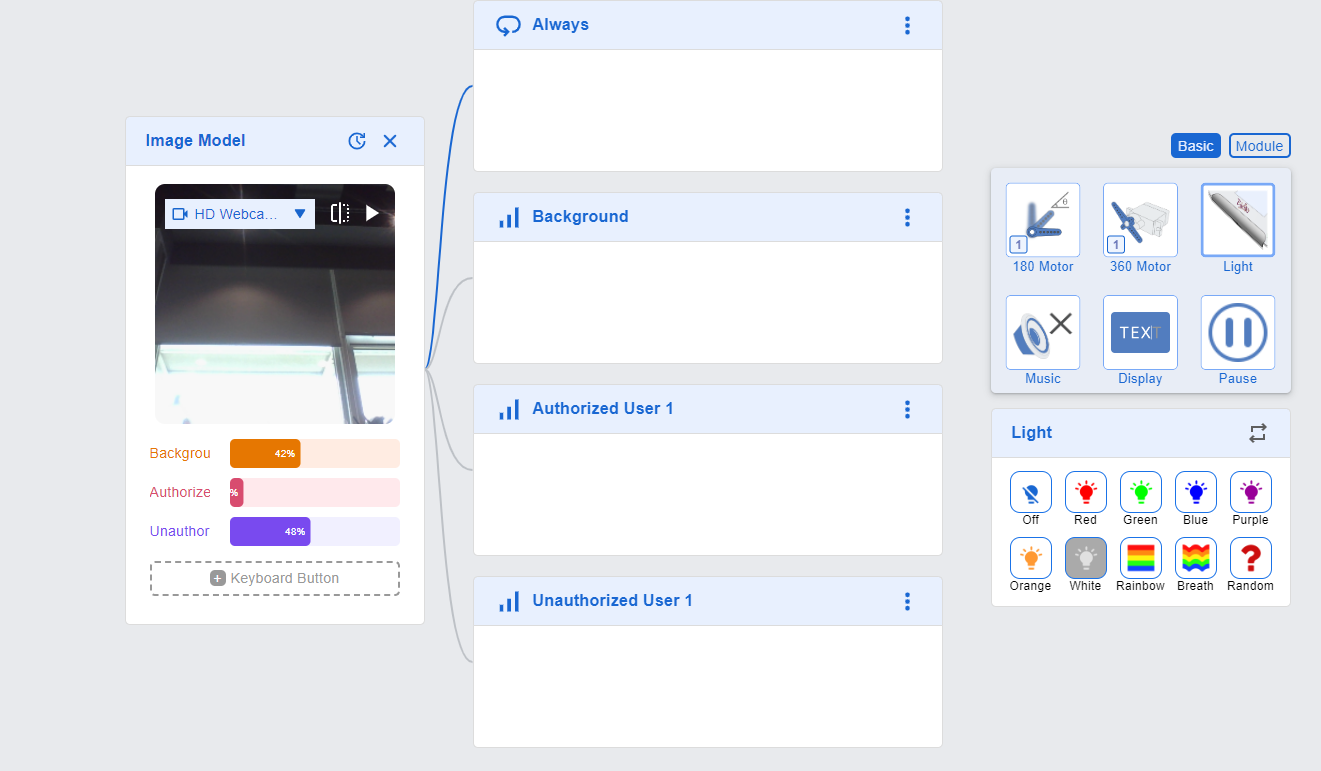 完成圖
左鍵按住指令方塊
拖拽到編程格子中
3
32
iPort 網頁使用示例二：新增文字指令
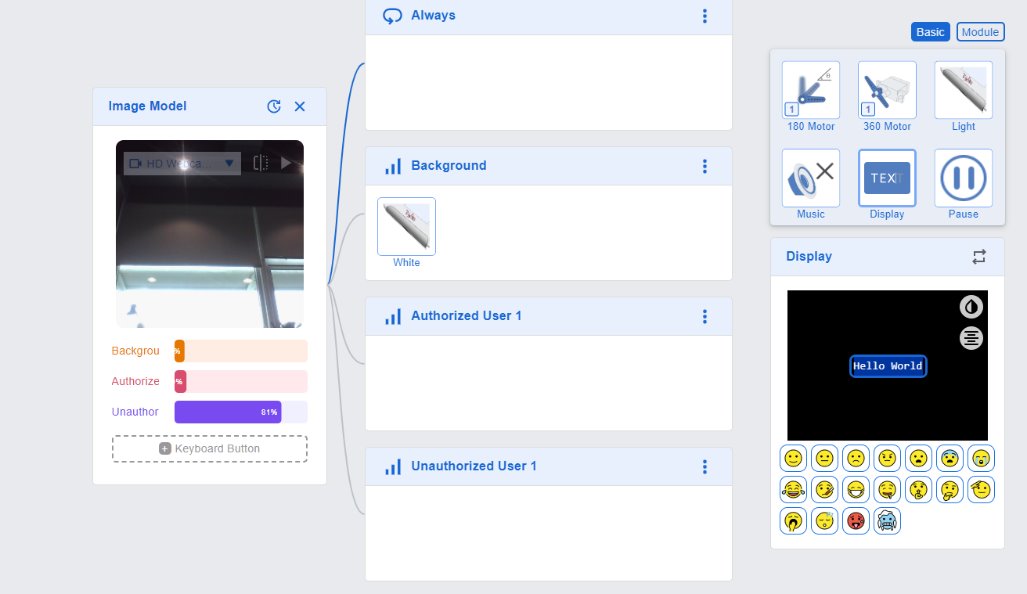 1
點選"Display"
點選預設文字
“Hello World"
2
續下頁
33
左鍵按住指令方塊​
拖拽到編程格子中
4
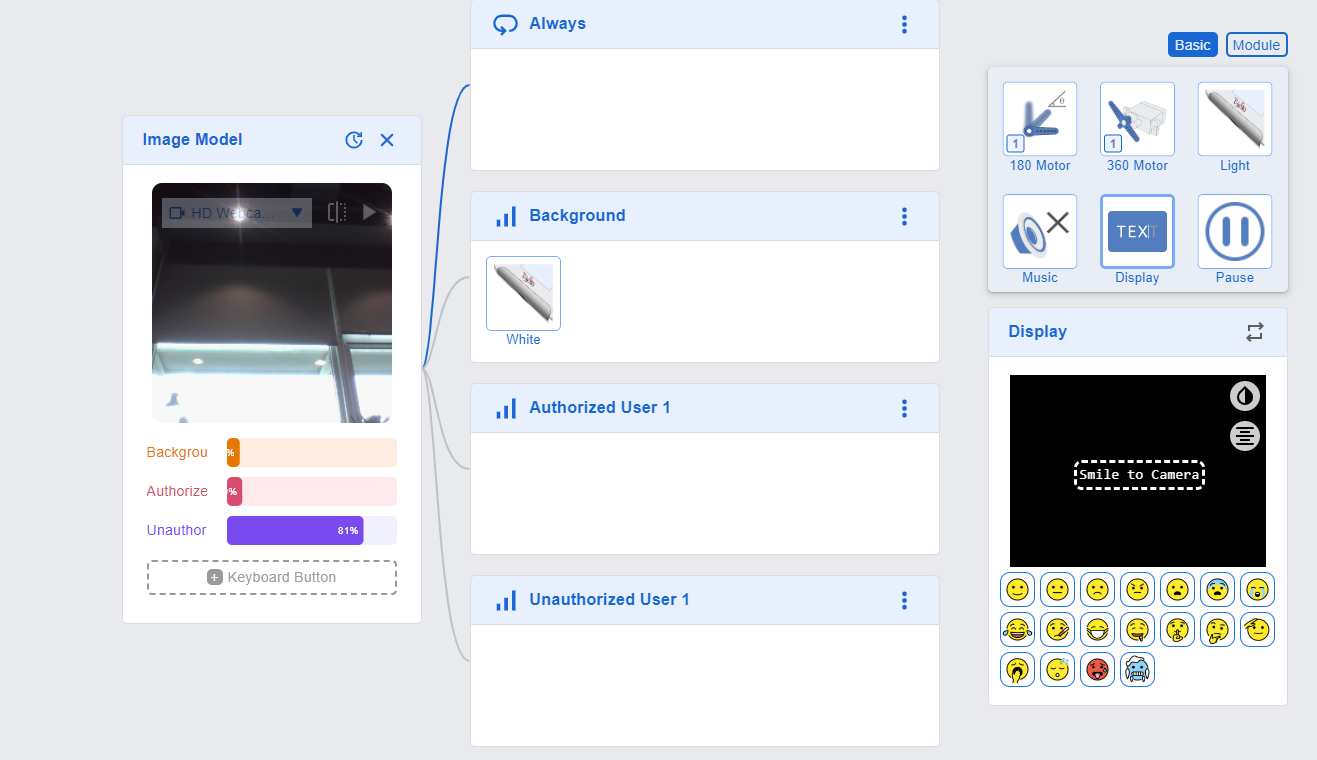 完成圖
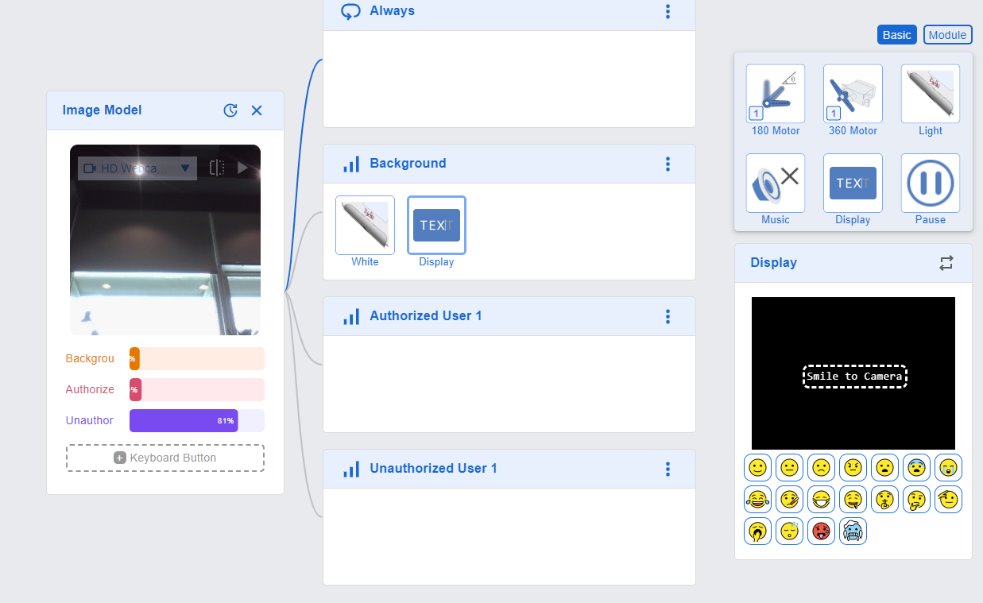 輸入新的文字, 
例如"Smile to camera"
3
34
iPort 網頁使用示例三：新增聲音指令
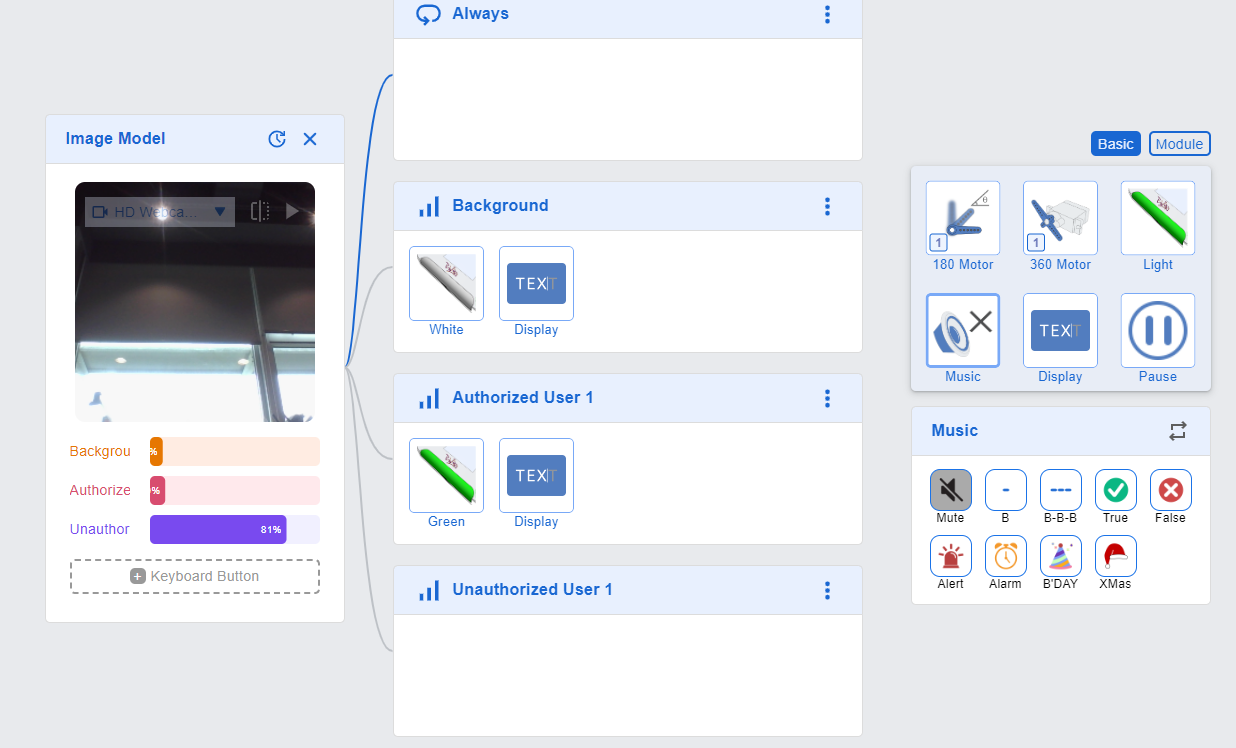 1
點選"Music"
2
揀選新的聲音
續下頁
35
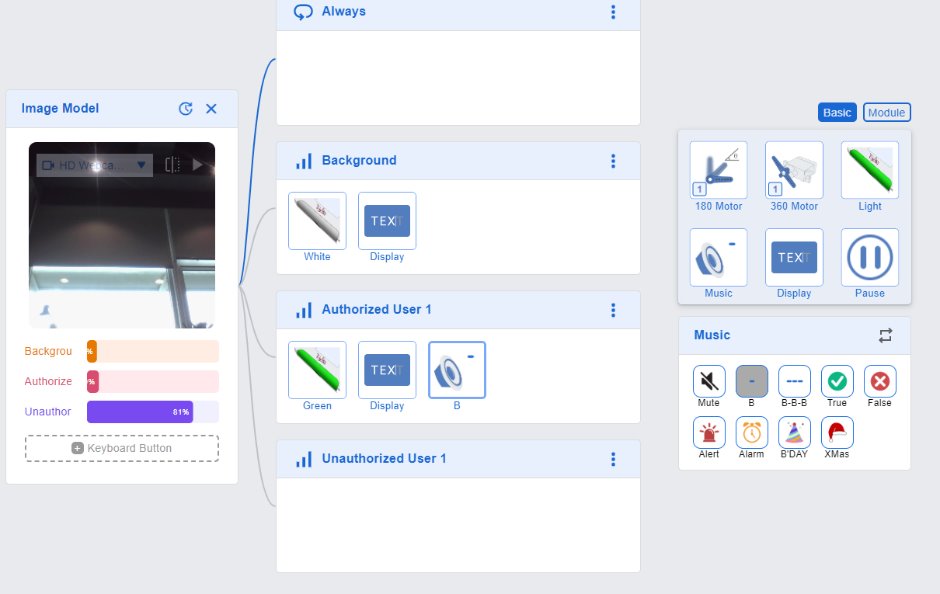 完成圖
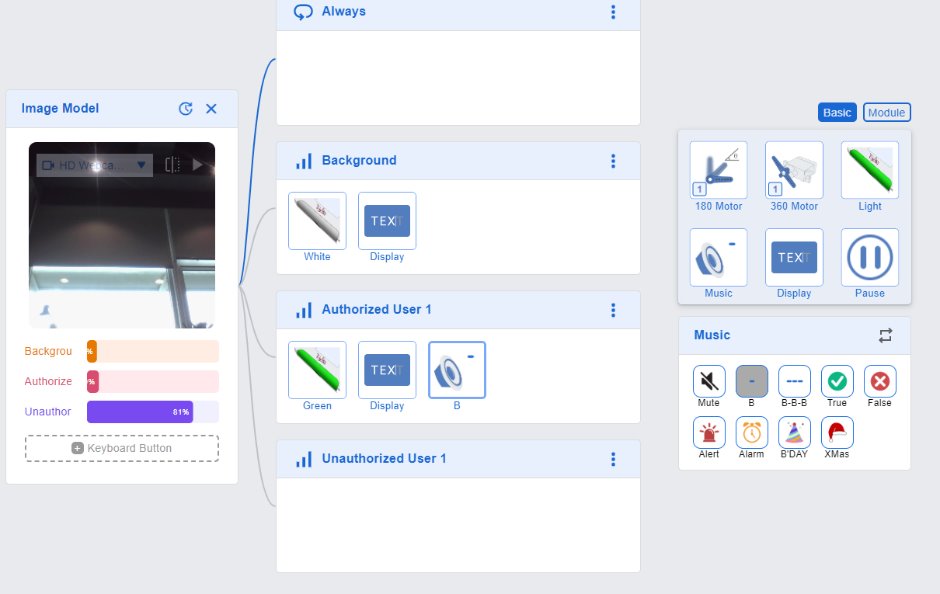 左鍵按住指令方塊
拖拽到編程格子中
3
36
iPort 網頁使用示例四：新增停頓指令
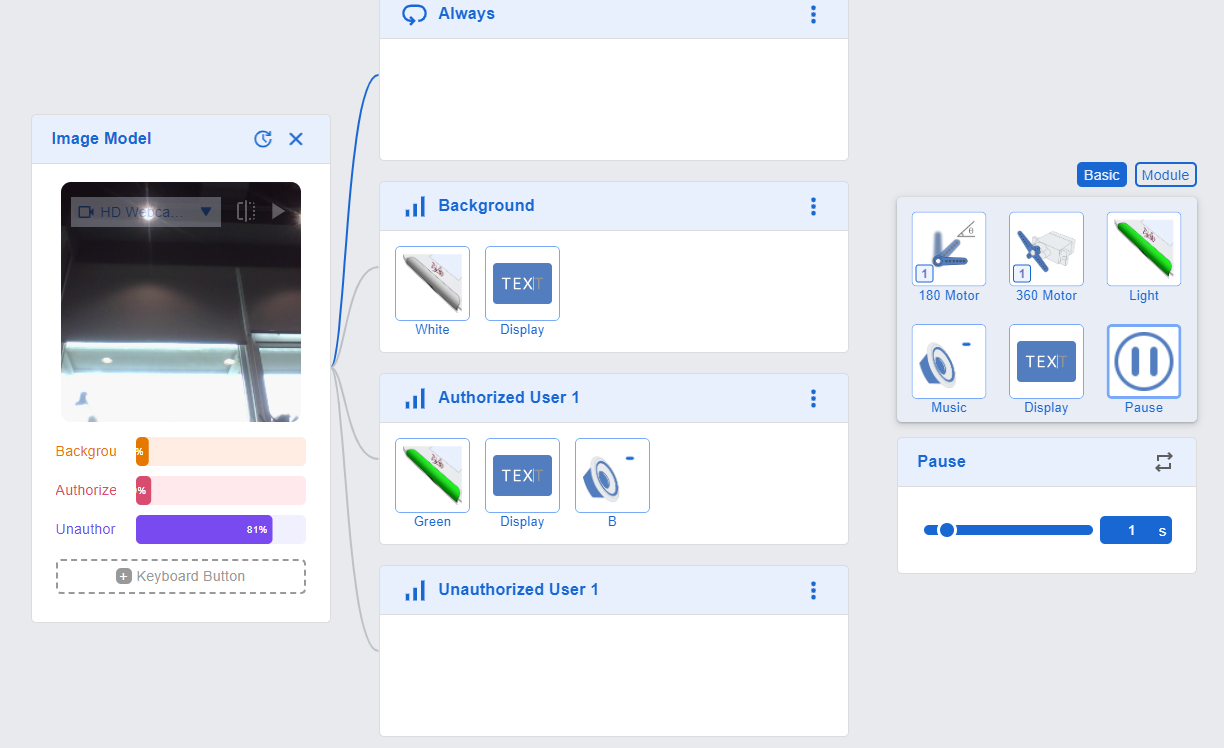 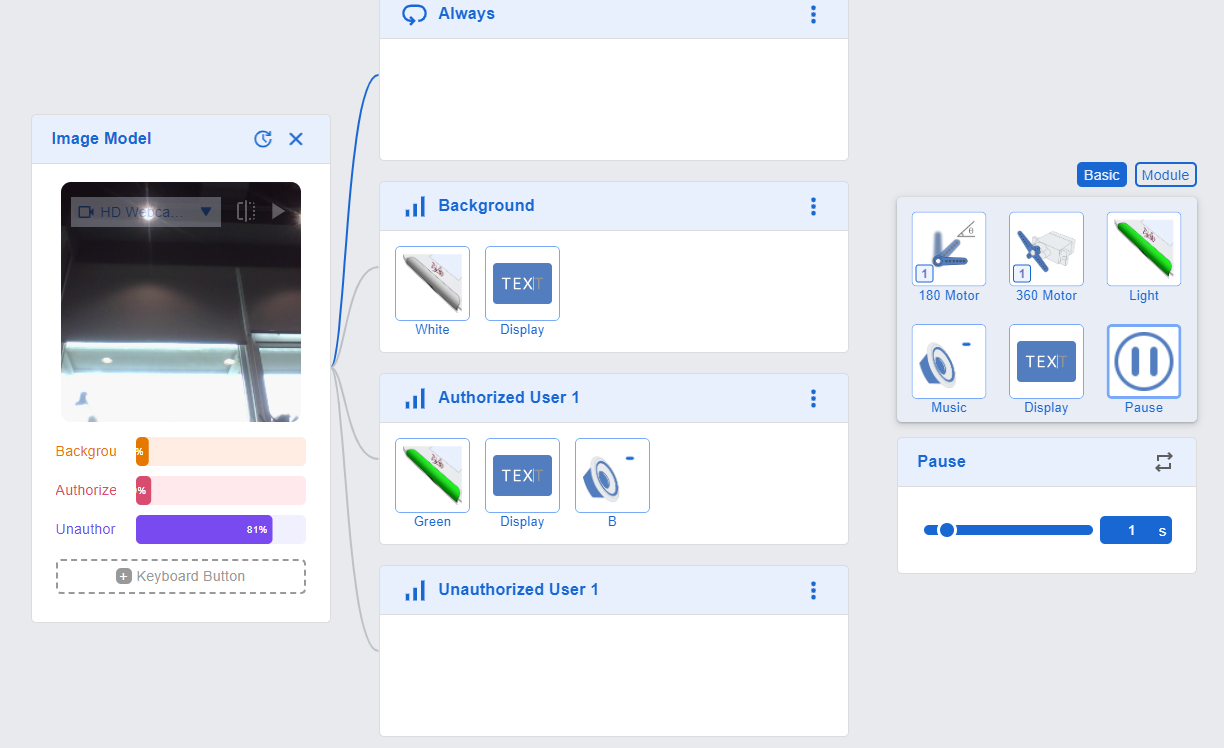 1
點選"Pause"
2
修改停頓秒數
續下頁
37
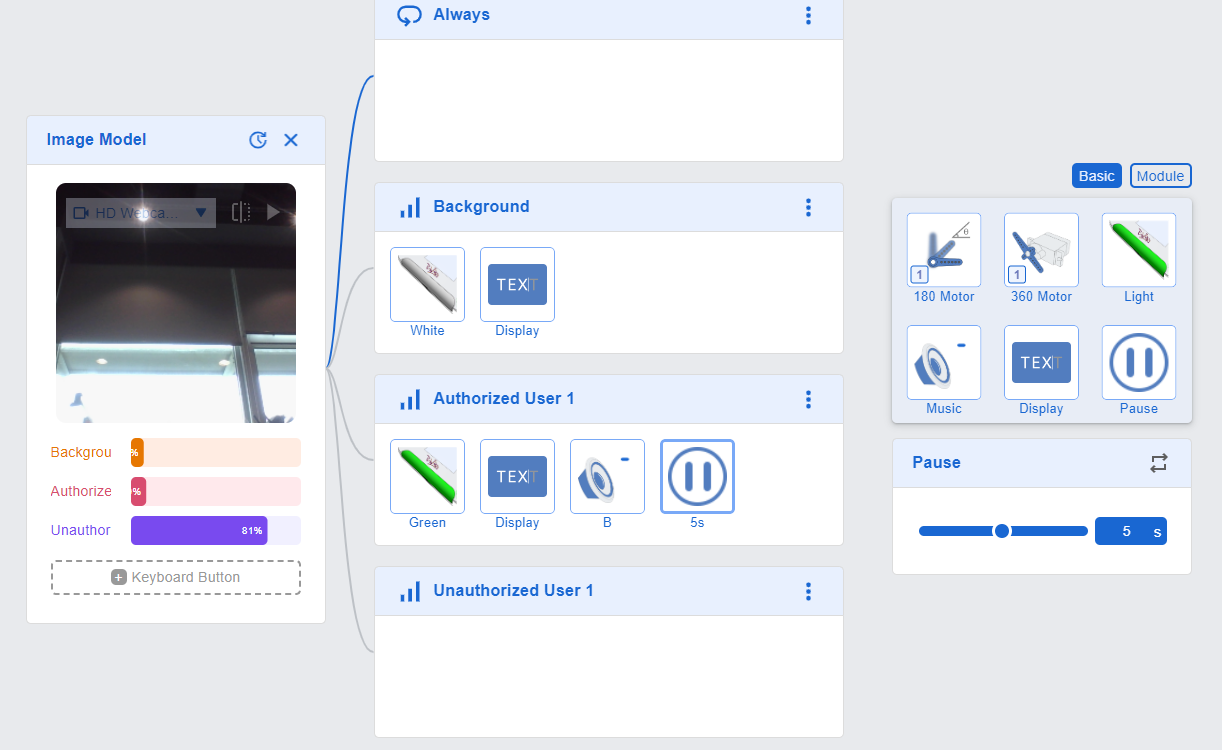 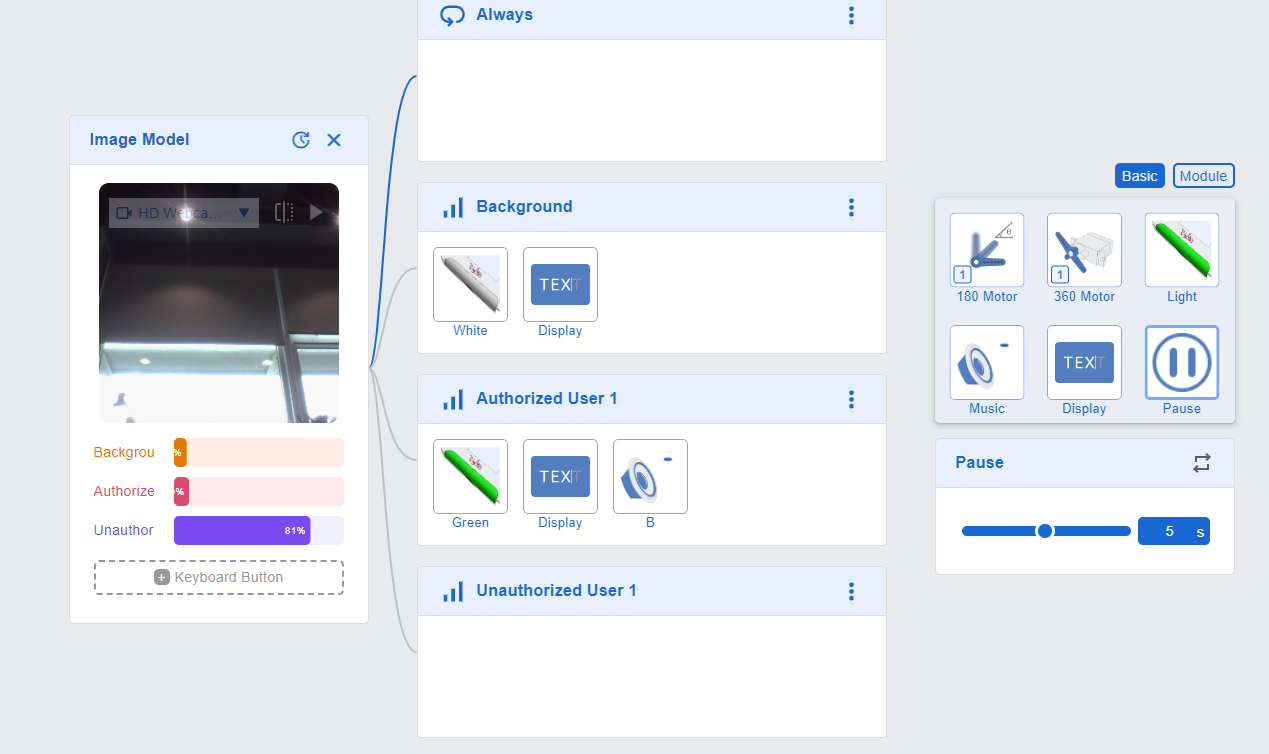 完成圖
左鍵按住指令方塊
拖拽到編程格子中
3
38
編程 "Authorized User 1" 組合指令
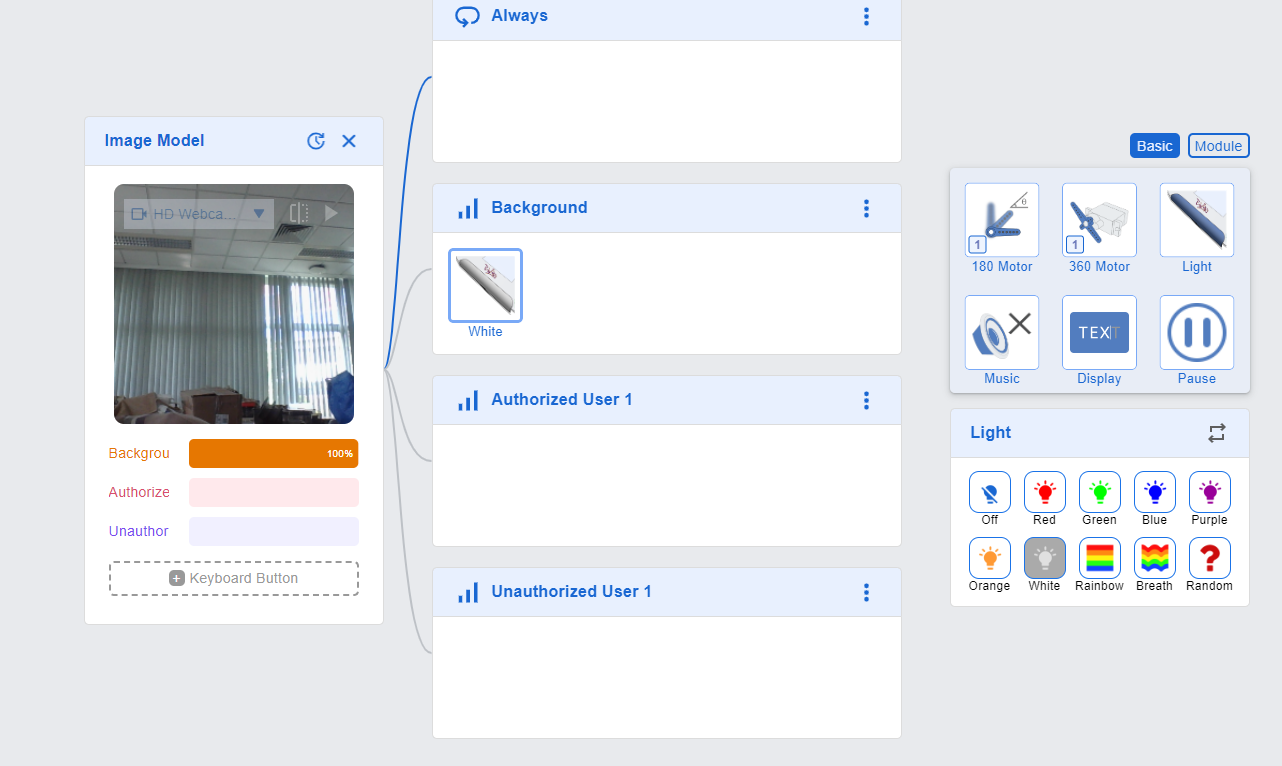 需要用以上4個指令
輸入"Accessed"
39
編程 "Unauthorized User 1" 組合指令
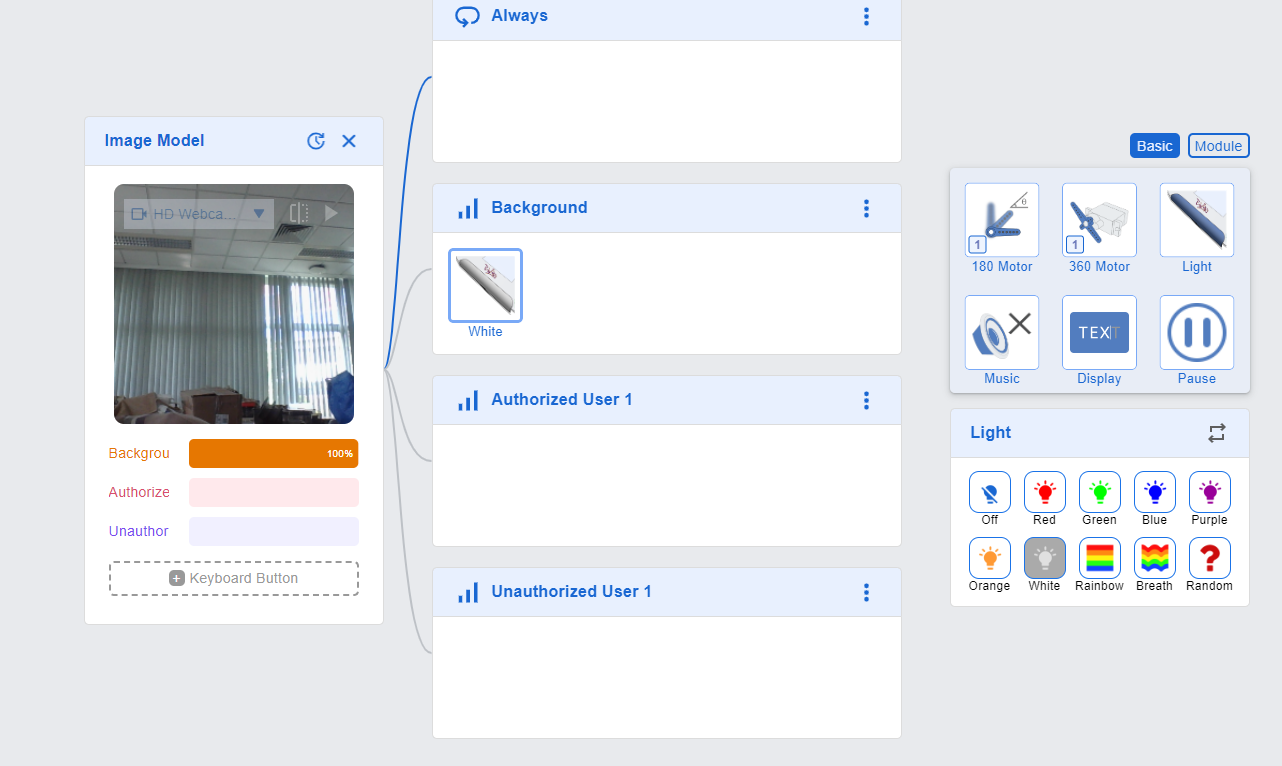 需要用以上4個指令
輸入"Denined"
40
檢查警報系統是否如下運作
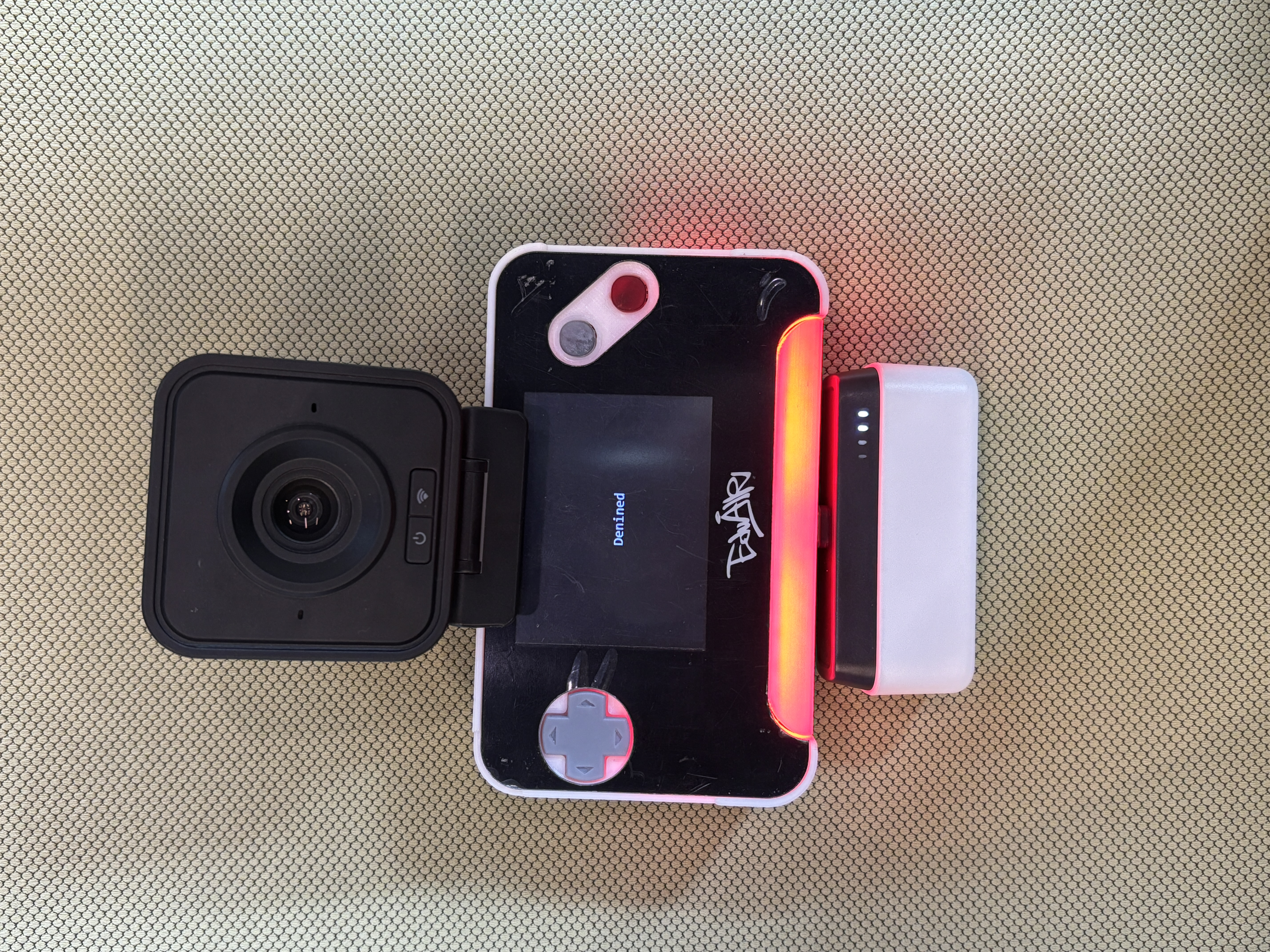 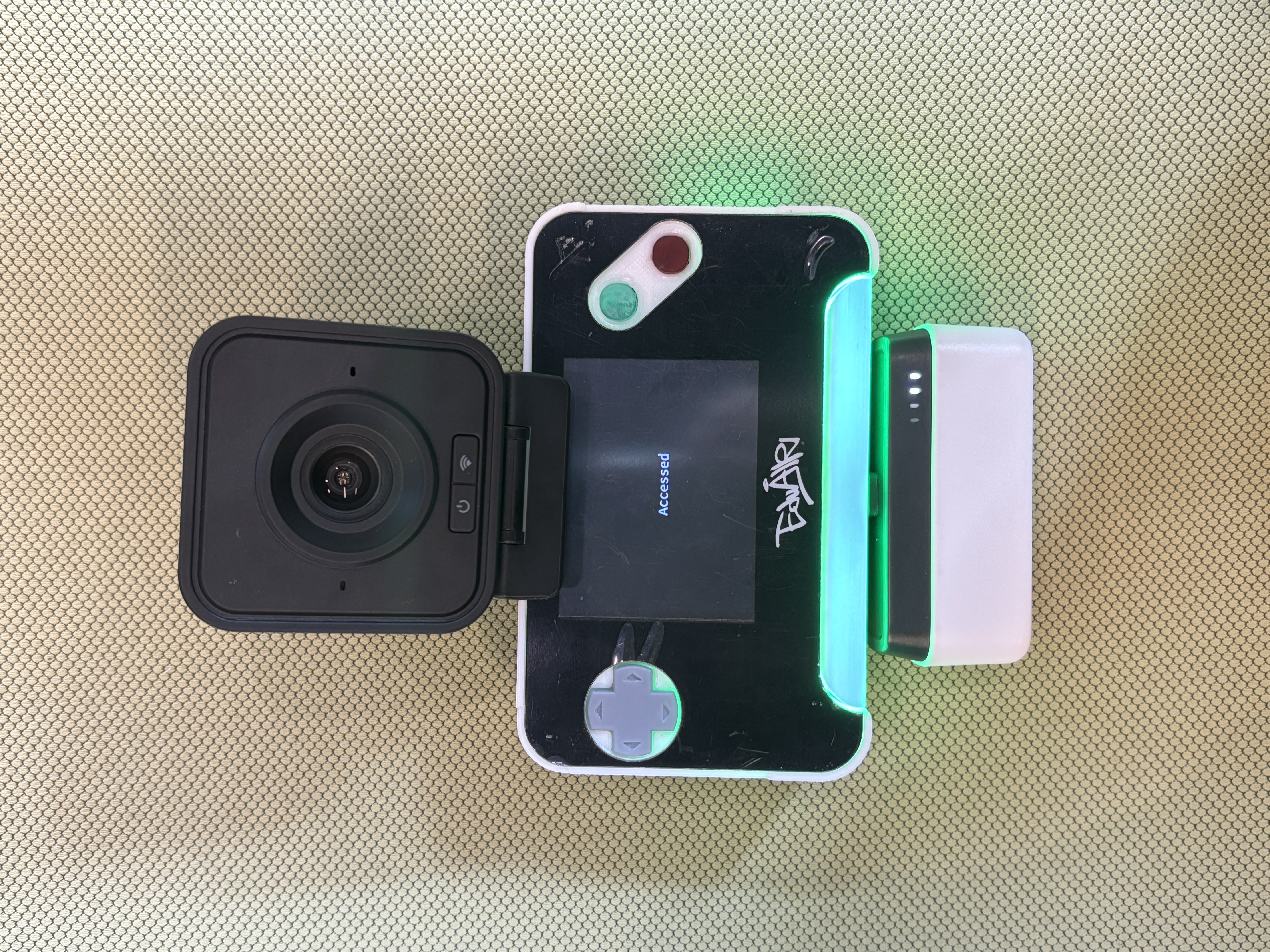 沒有人時，警報系統為白色燈光，顯示 "Smile to camera"
辨識非授權人時，警報系統為紅色燈光，顯示"Denined"，並有 "嗶嗶" ,聲
辨識授權人時，警報系統為綠色燈光，顯示"Accessed"，並有 "嗶" 一聲
41
完成
學生可以進行實驗!